AP Human Geography
Chapters 13: Urban Development
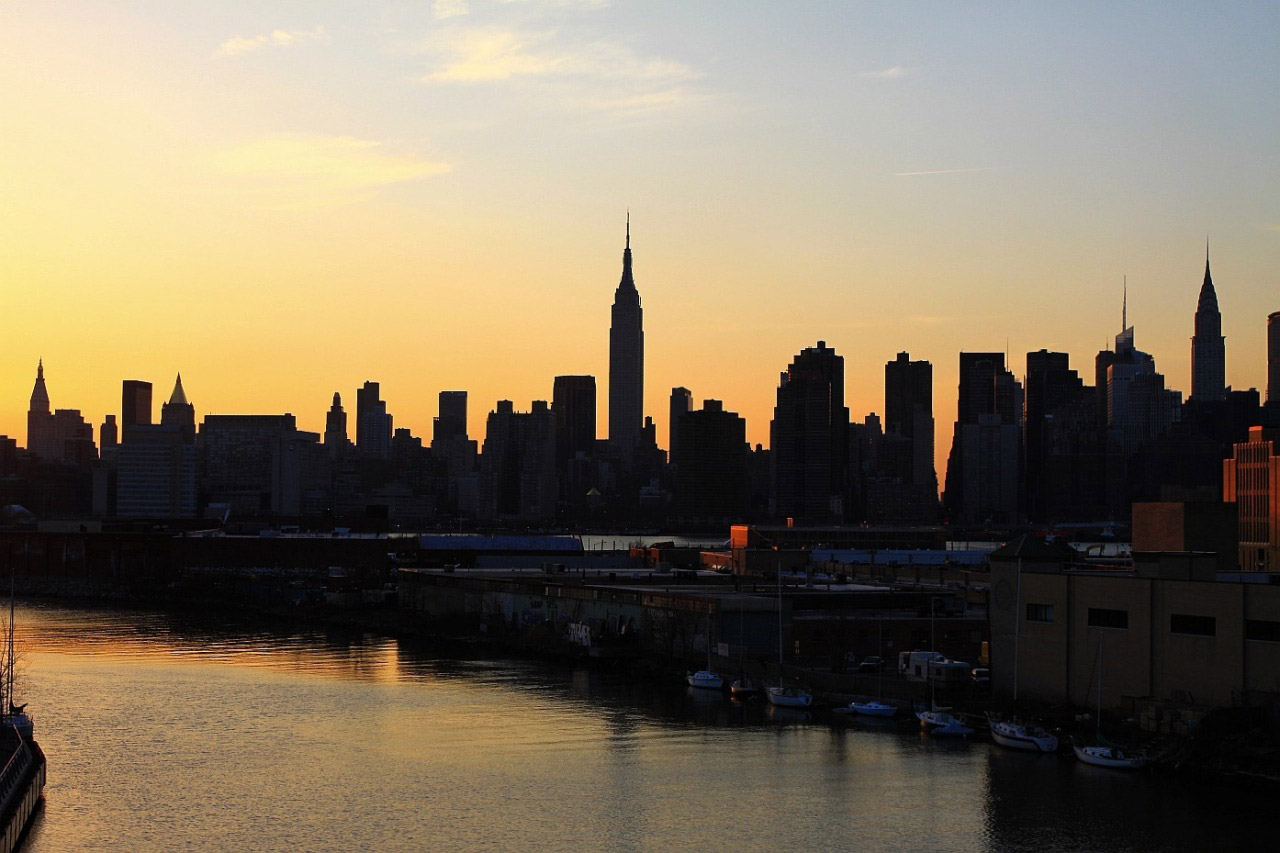 Although this includes powerpoint for each day of the chapter, it references assignments and activities not included in the bundle. For the most effective instruction, purchase the Comprehensive Guide to Teaching Human Geography too.
Day 1
Bellwork
Describe the downtown of a city. What do we expect to find there?
Agenda:
Notes: The Big City
4 Level Map – City map

HW: #1-8
Mindfulness Moment
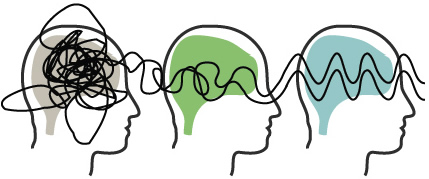 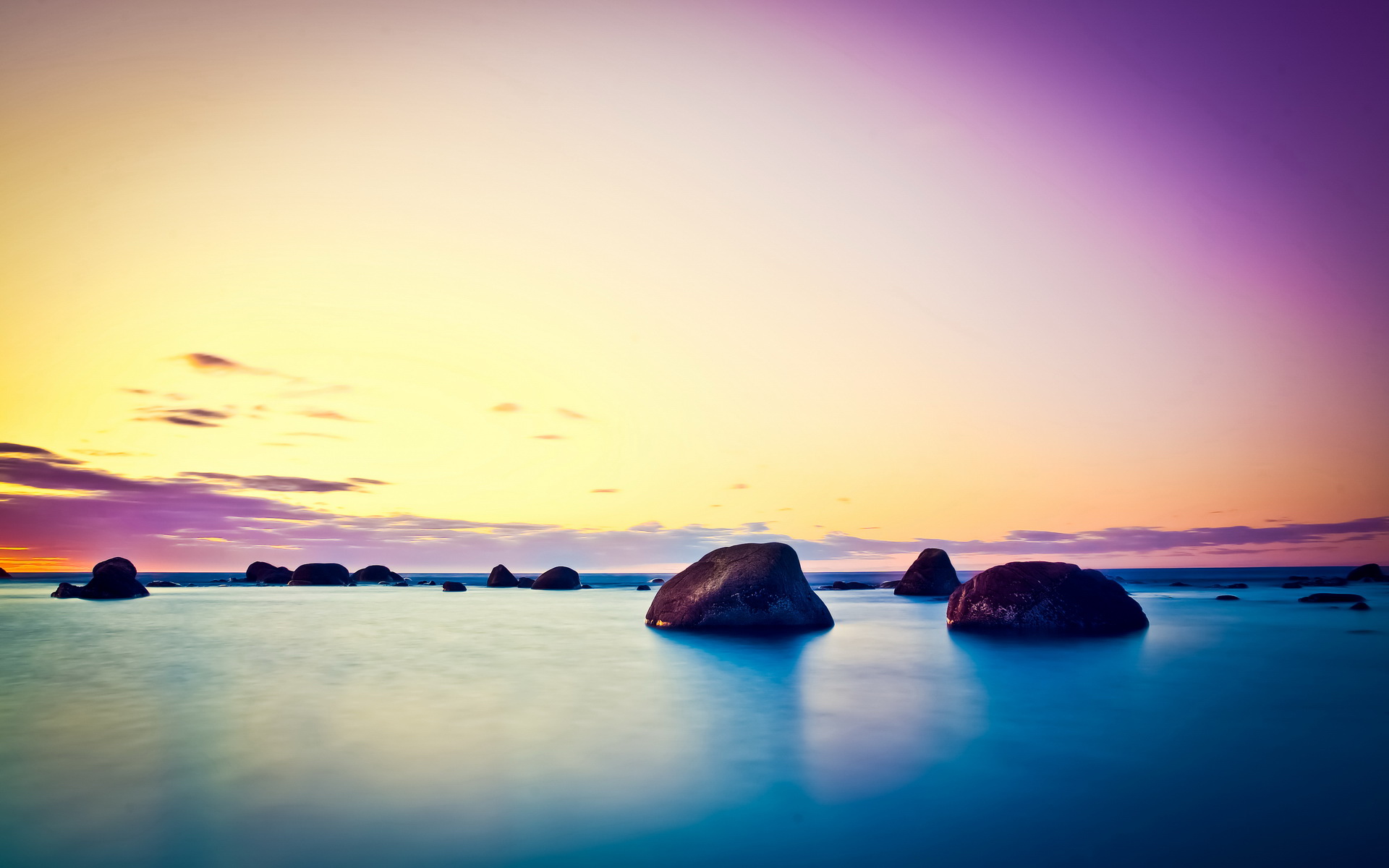 Objective:
You will be able to explain how the decline of the CBD affect the rest of the city.
TUBI:
Oshiya, or “pushers,” are employed in some of Tokyo’s railway stations. They literally push people onto crowded trains during rush hour.
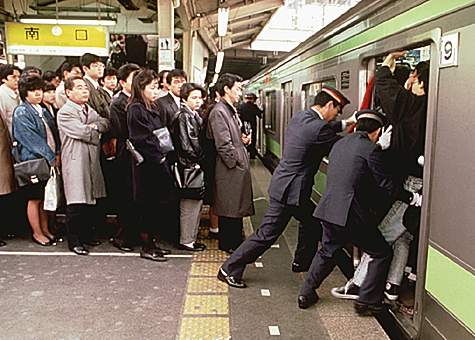 Ch. 13 Urban Development
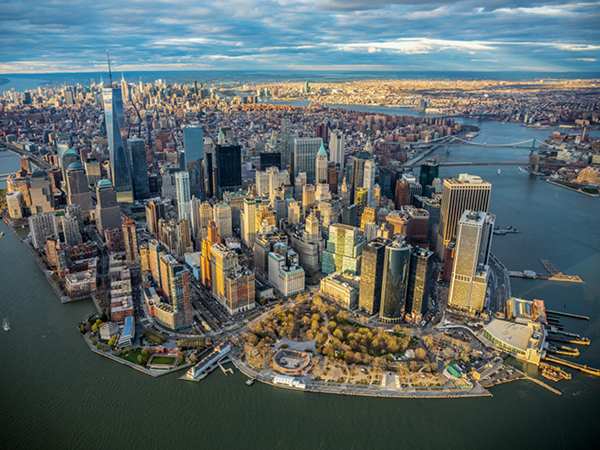 Discuss
What makes a good city?
I. The Big City
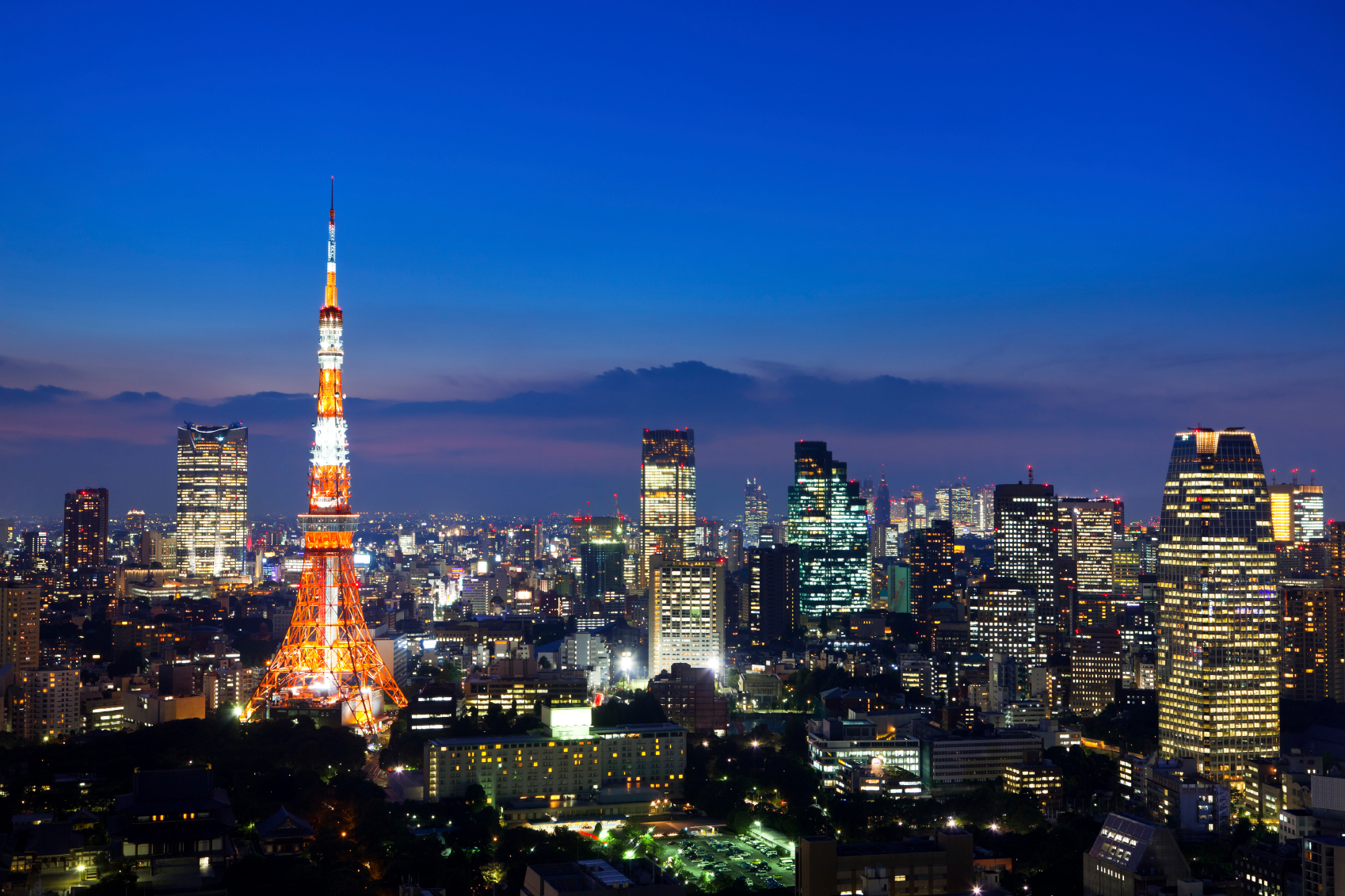 A. Urbanization
The increase in the number of people living in a city (LDC)
An increase in a country’s percentage of people living in cities (MDC)
3. Differences between Urban and Rural Settlements:
Higher concentration/density of people, less social relationships more isolated
HIGH density specialized services
MORE cultural differences/diversity, less homogeneity
B. Urban Categories
Town: Has a CBD, but is less complex and small
City: Has a CBD, with a complex economic base and large population
Suburb: Residential  and homogenous communities
Metropolitan Area: Urban area including suburbs and small towns
[Speaker Notes: Why are cites pull factors?]
5. Megacity: cities with more than 10 million
Unable to control expansion
Overpopulated apartments
Rise in slums without basic necessities
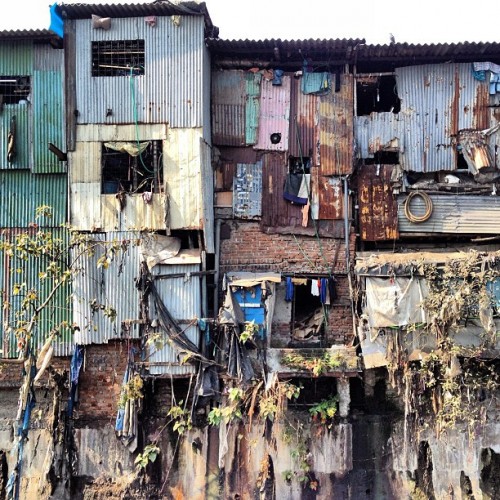 [Speaker Notes: Where do we find these megacity slums?]
6. Megalopolis: Several metropolitan areas that have merged
7. World City: international urban center that control global systems of commerce and finance
 AKA: Global City
Geographic Connections
Come up with your own examples of each type of city!
Video: Little Shop of Horrors “Skid Row”
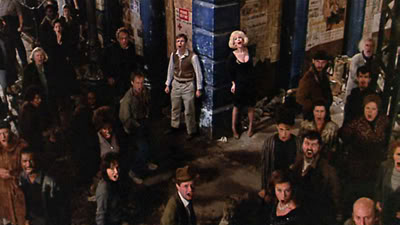 [Speaker Notes: https://www.youtube.com/watch?v=z0kSBiu1IGk]
Discuss
Look at the lyrics and think about what you saw in the video.
What is this musical saying about life downtown?
C. Downtown
Central Business District (CBD): compact area with a high percentage of services
Often the oldest part of the city
Hub for public transportation
Discuss
Why sort of services would we find in the Central Business District?
2. NOT in the CBD
Industry
Manufacturing needs space and access to transportation
Residents
People live in suburbs
Millennials moving back to cities
D. Competition for Land
Everyone wants to be in the CBD, so land is SUPER expensive
Underground:
Transportation, public services even consumer services
Skyscrapers:
Retail at bottom, offices in middle, apartments at top
Summary
Describe the Central Business District.
Identify some problems CBD’s could face.
Explain how the decline of the CBD affect the rest of the city.
Discuss
Based off your knowledge from Environmental Science,  what role do cities play in your environment? What are challenges or benefits?
Make a list of services, industries and infrastructure for each!
My Perfect City
Requirements for a City
New York City
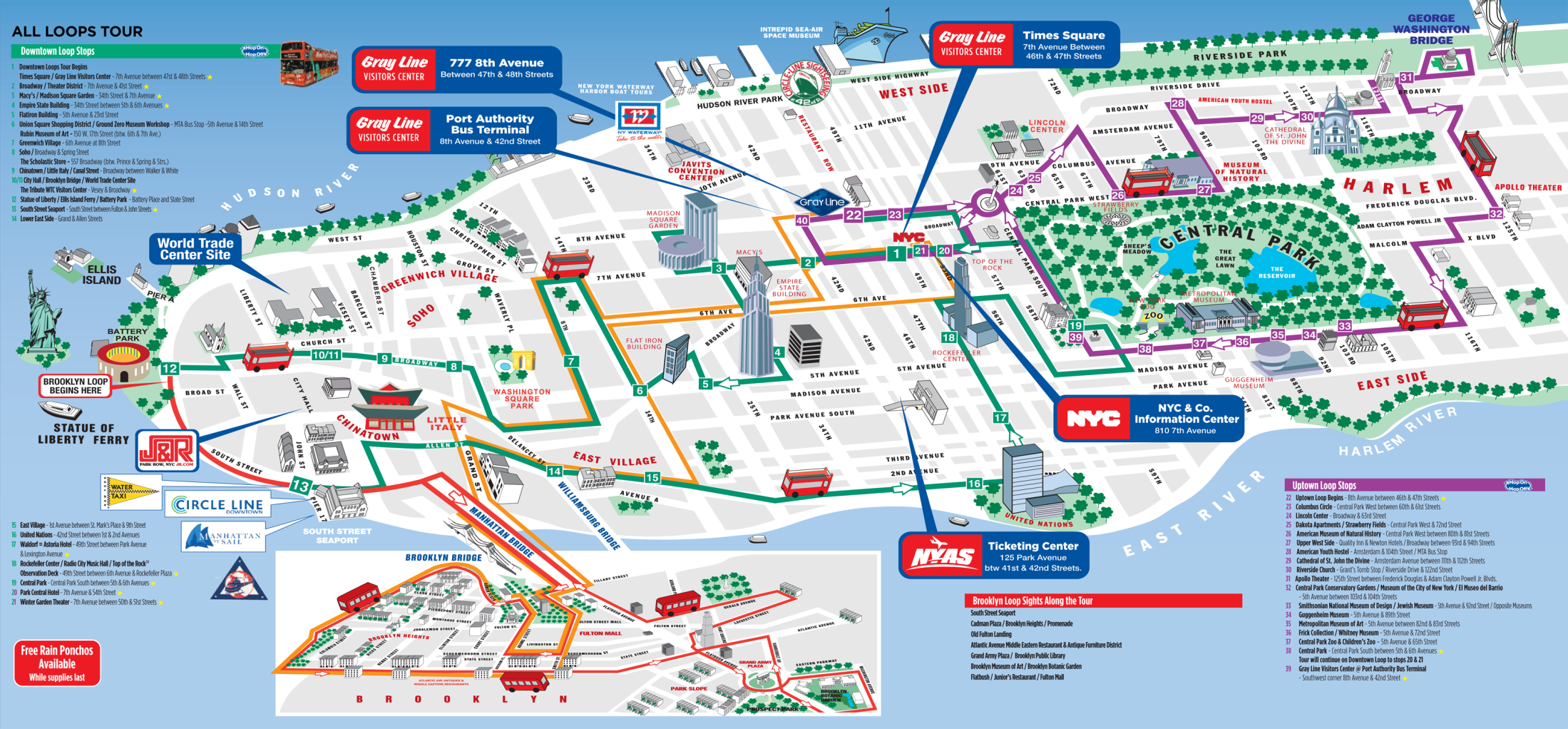 Washington DC
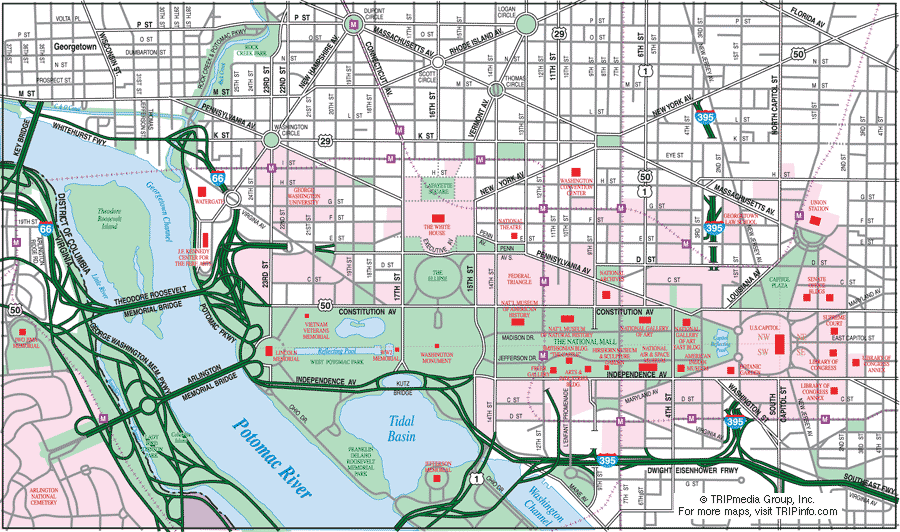 London
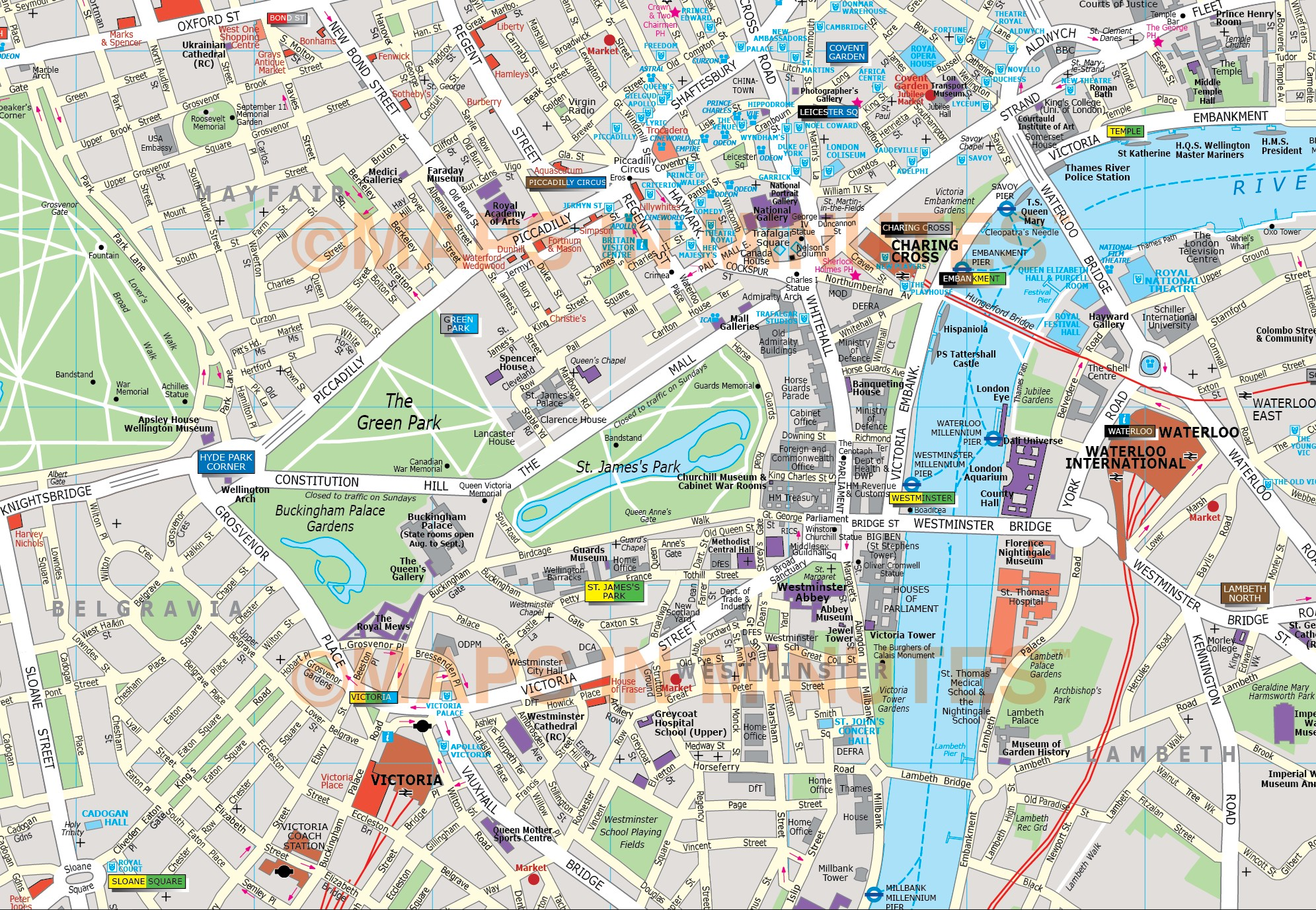 Tucson
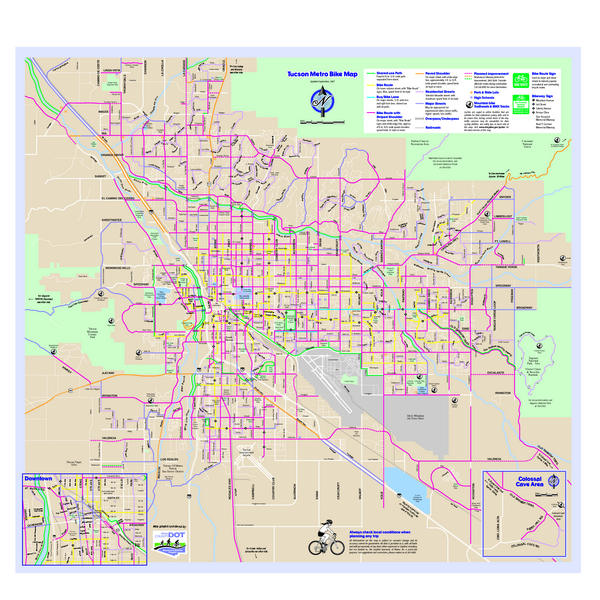 Istanbul
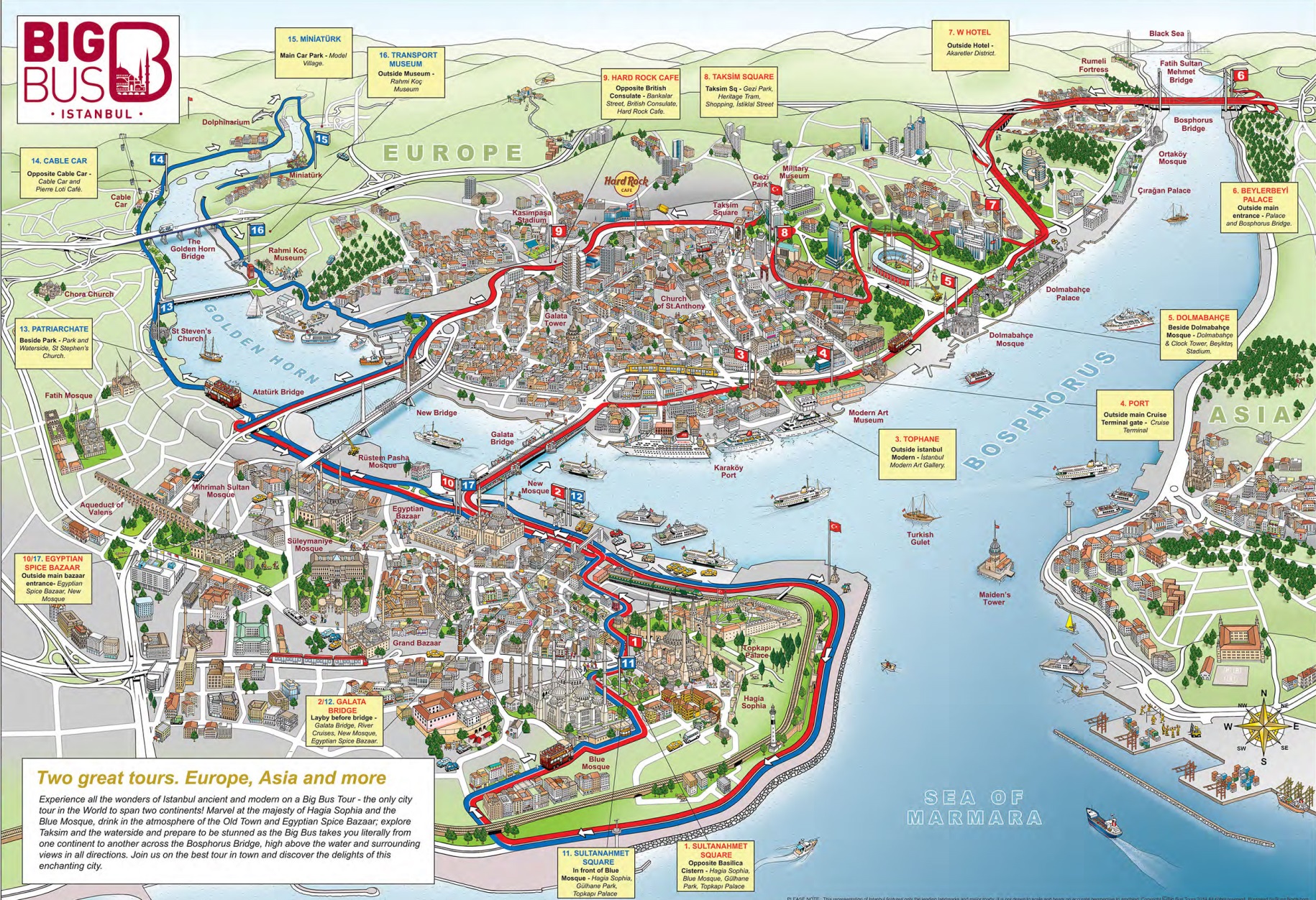 Tokyo
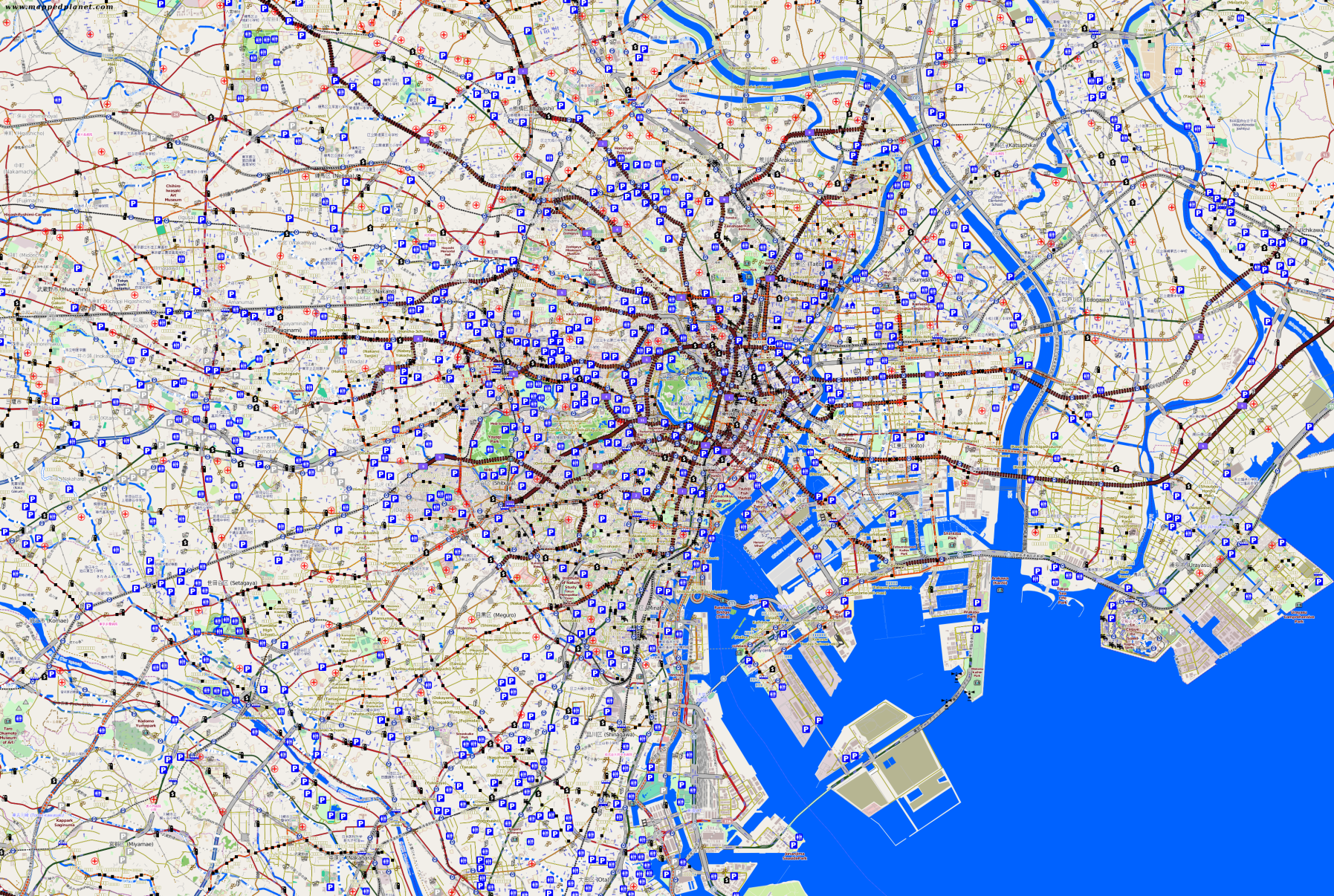 Cairo
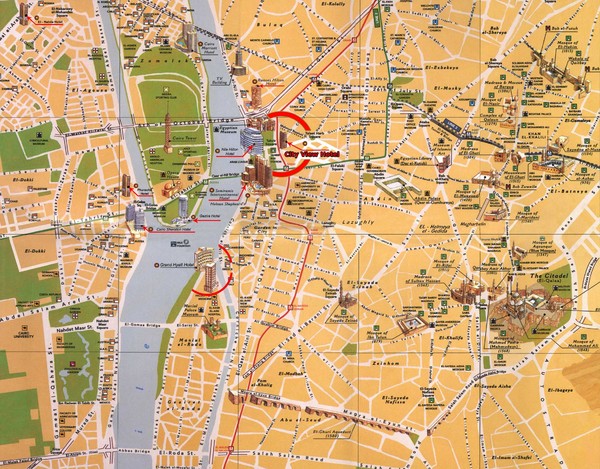 Capetown
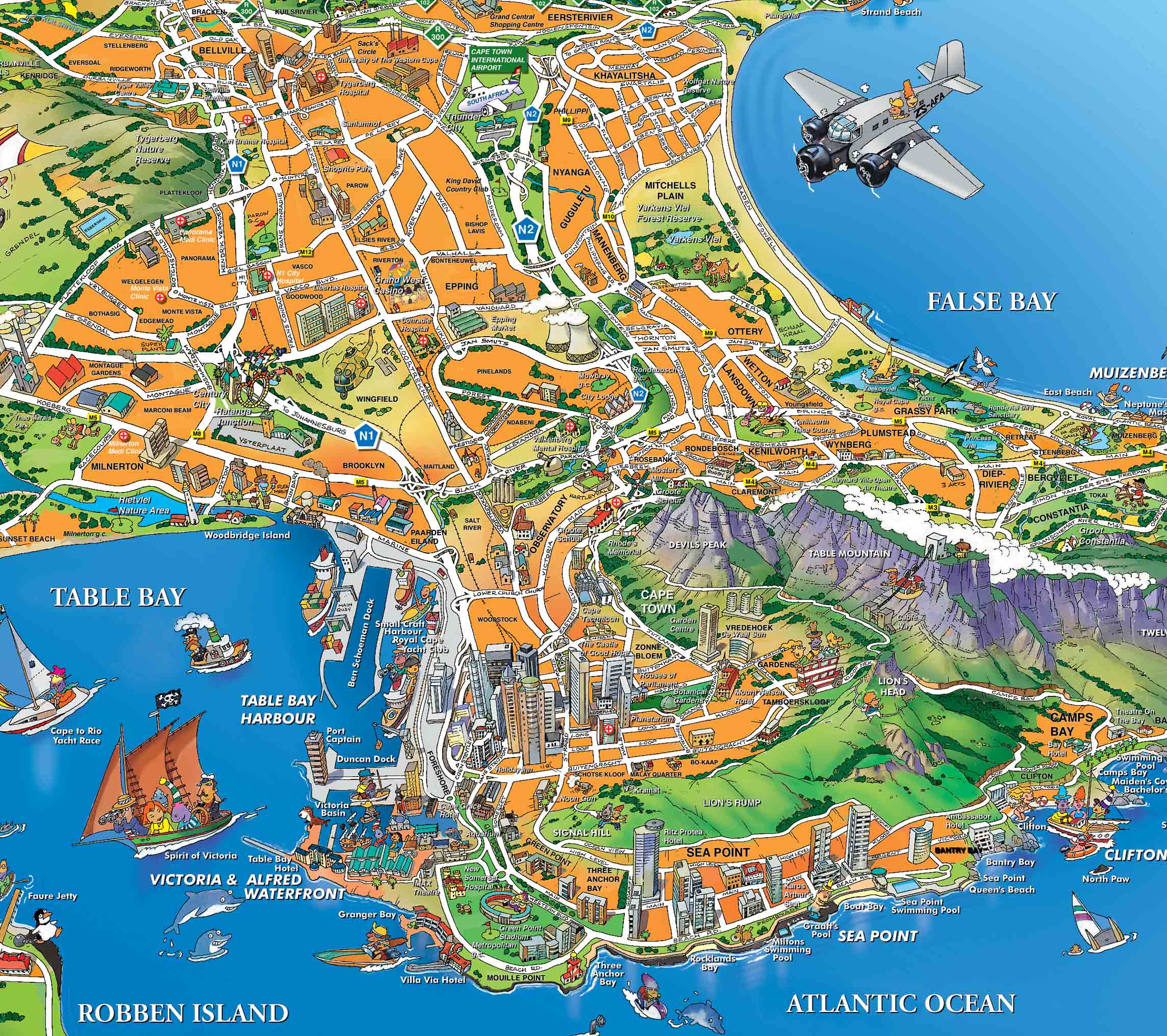 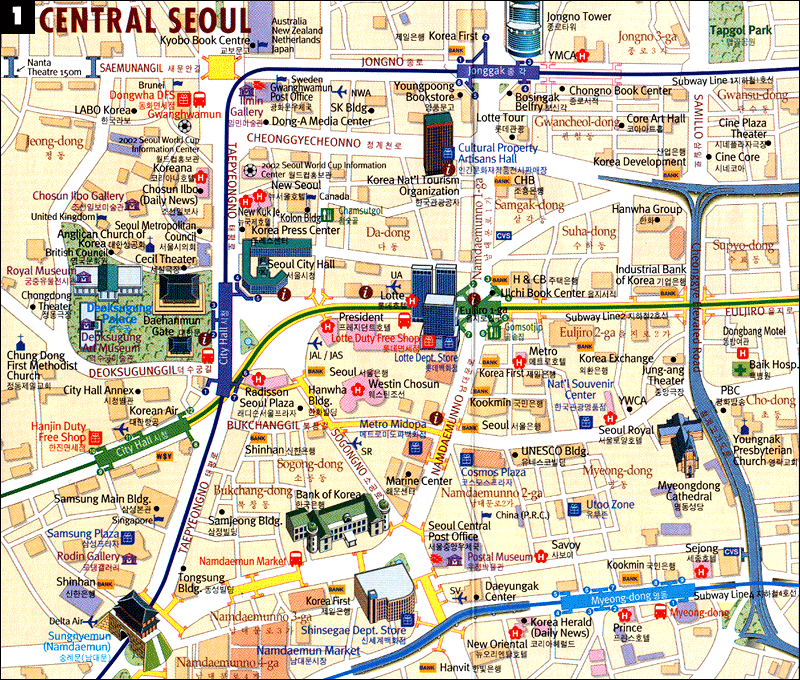 Seoul
4 Level Map Analysis
Do you understand the map?
Type of map, information depicted
Where do you see things? - 6
Patterns, distribution, unique things
Why there? - 6
Reasons for you Level 2 Observations
So what? - 6
 Connect this to at least 3 other chapters. 3 Vocab words. What models apply?
BULLET POINTS
COMPLETE SENTENCES
[Speaker Notes: Use physical city maps of US cities – I recommend going to AAA]
Day 2
Bellwork 4/12/2019
Turn to page 2 of your Urban Planning Project. List three basic and three non-basic industries that you would like to add to your ideal city.
Day of Silence
If you are truly participating in the Day of Silence, just proceed as usual. Thank you for caring. 

Love, 
Ms. Cannon
Do you need a ride?
Your APHG Exam on Tuesday, May 14 is in the middle of the day. 
1. Right now, text your folks and ask them if they are able to take you. 
2. If NOT, see me so I can get your name on a list for a bus.
Agenda:
Urban Planning Project – Complete Part 4 and Part 1 by the end of the period.
Objective:
You will be able to describe the geography of your imaginary city.
TUBI:
The most money ever paid for a cow in an auction was $1.3 million. (Her name was Missy)
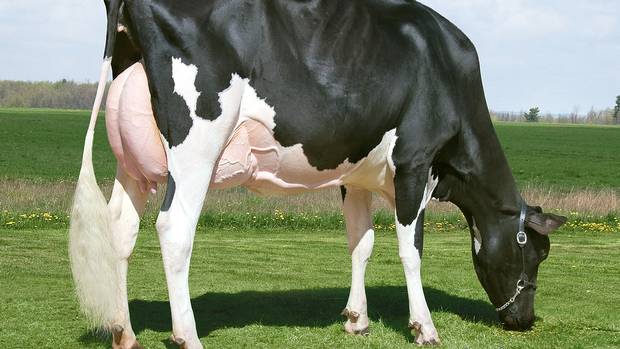 Discuss
What are some challenges cities face as they grow?
Turn to page 2 of the packet
Add three Basic and three Non-Basic Industries.
You Have Options…
You may type your responses or print with Blue/Black Pen for your final draft.
Discuss
How can an urban planner make sure their city is environmentally responsible?
New York City
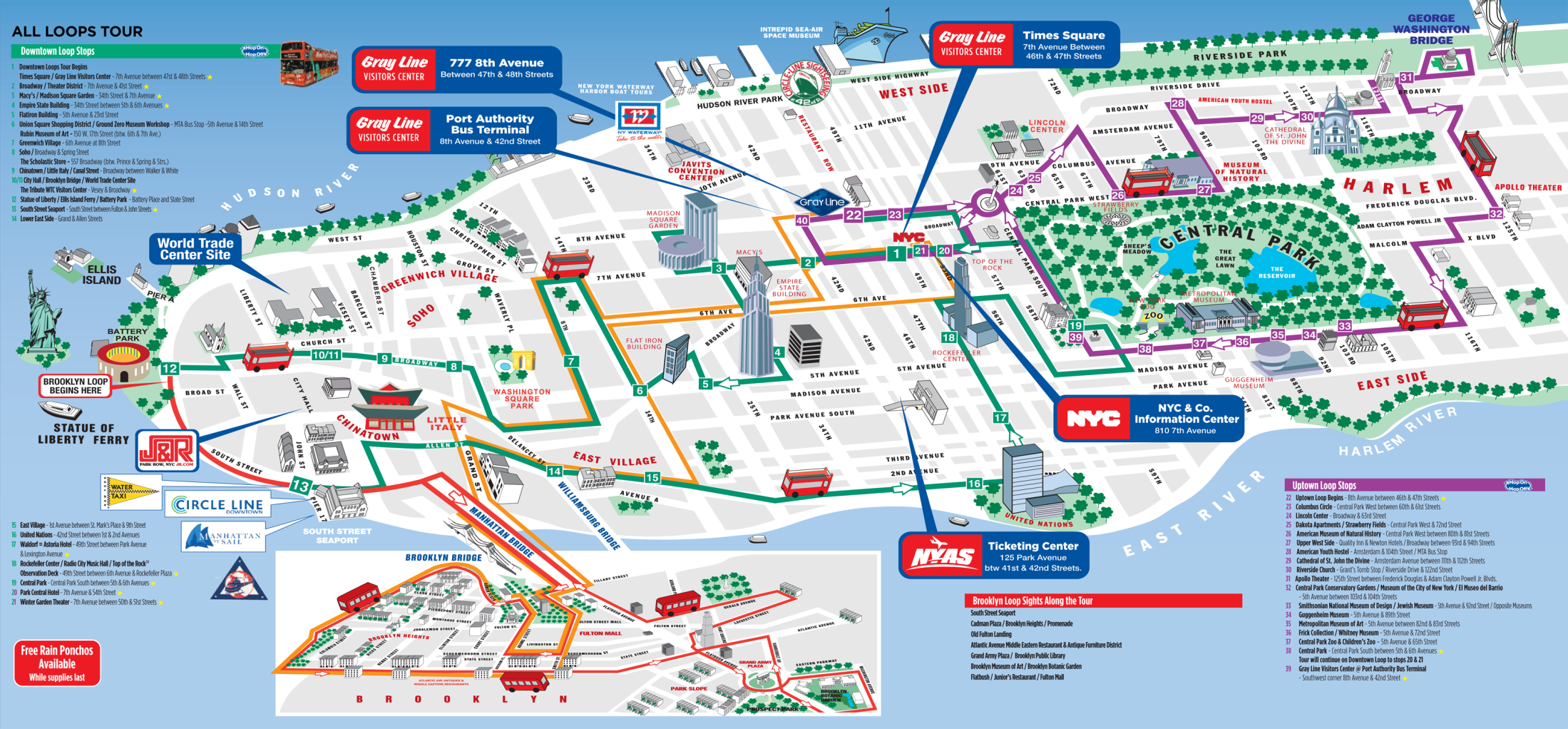 Washington DC
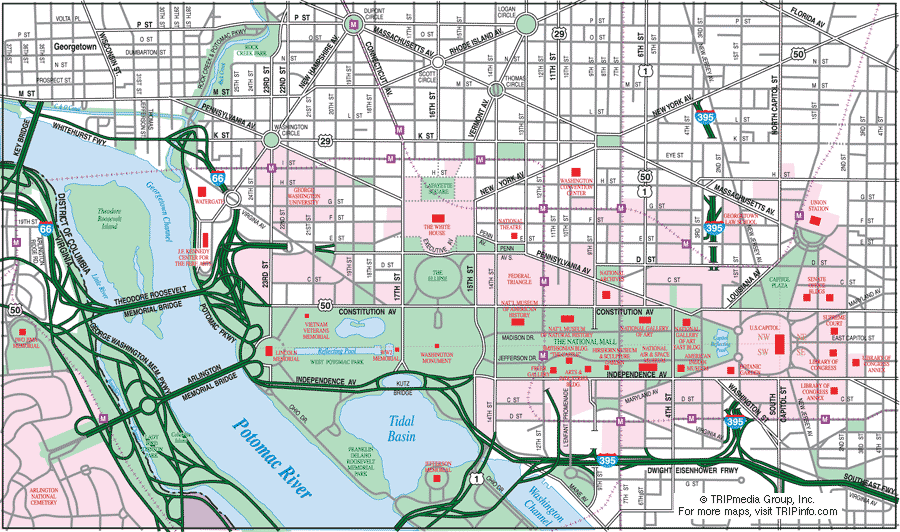 London
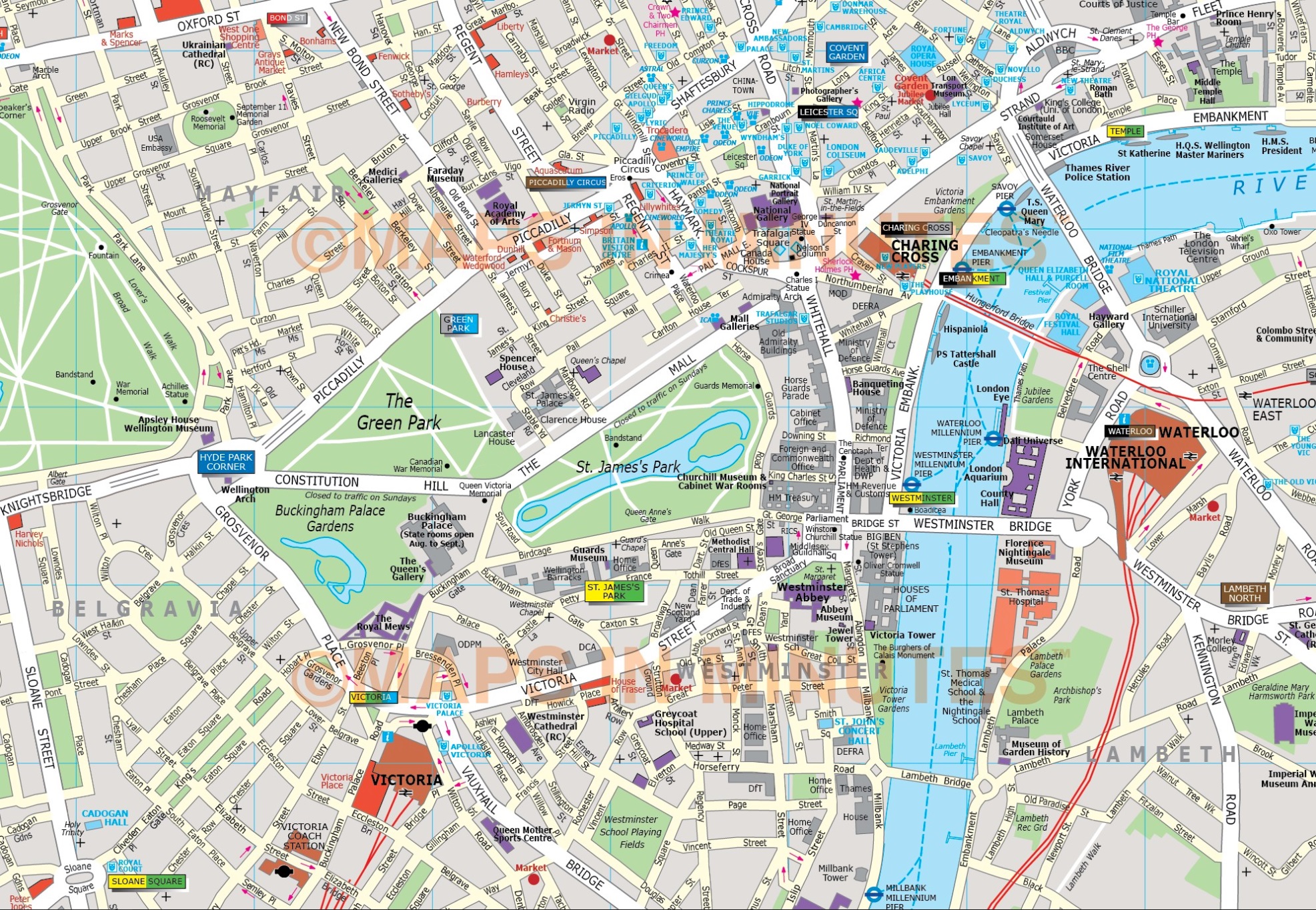 Tucson
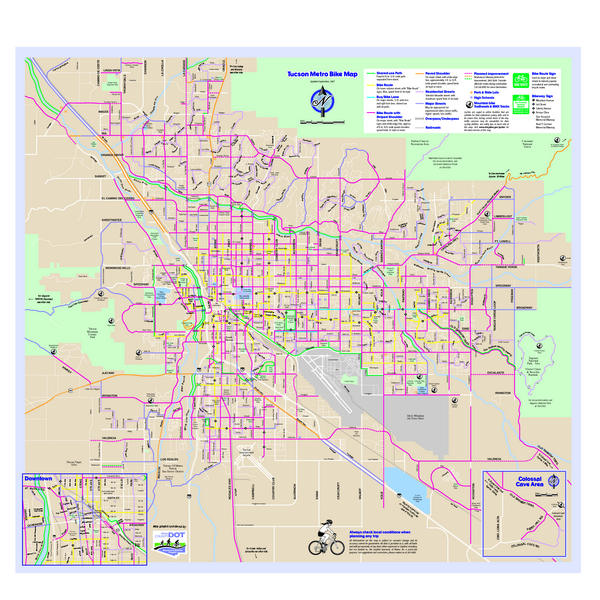 Istanbul
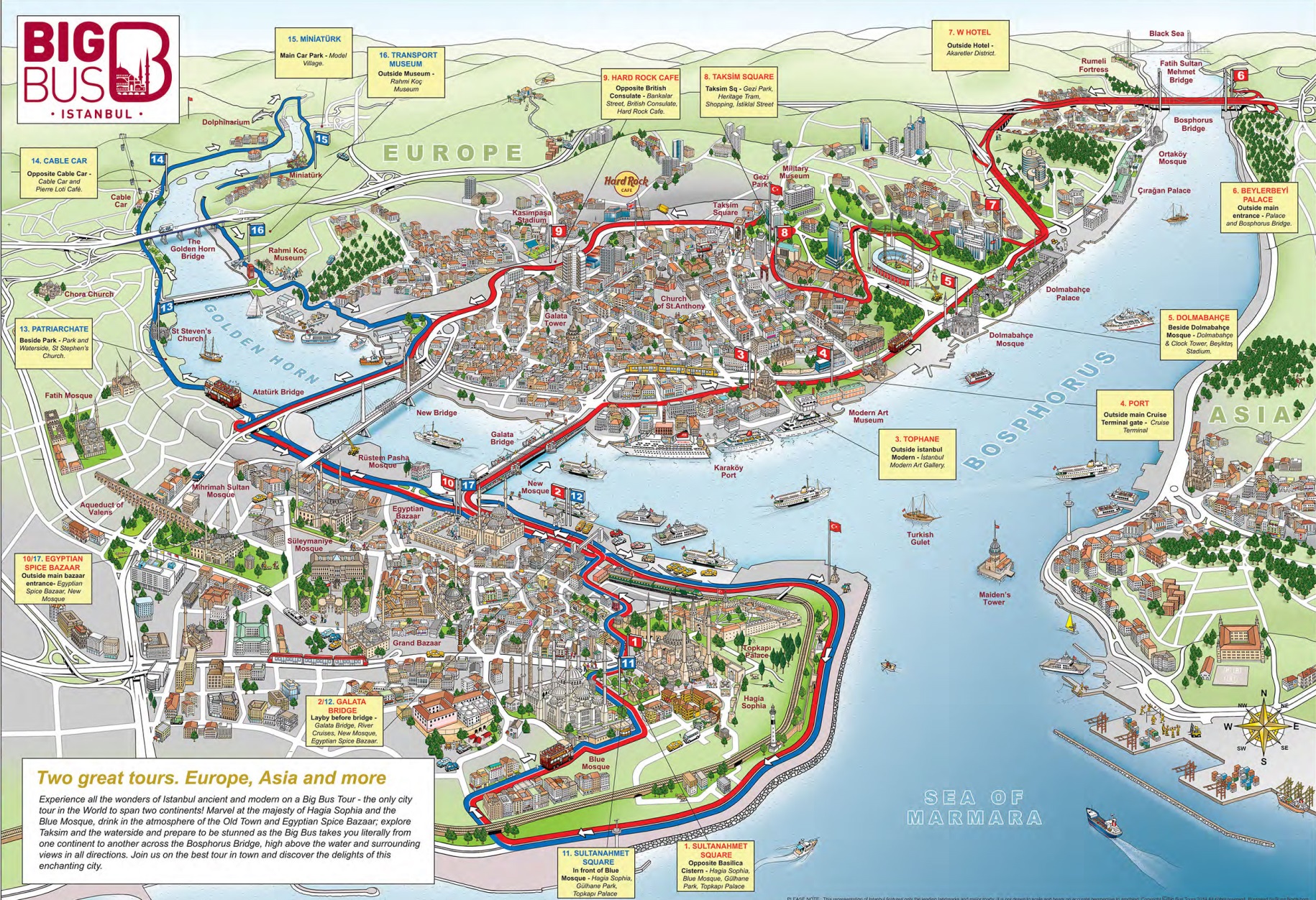 Tokyo
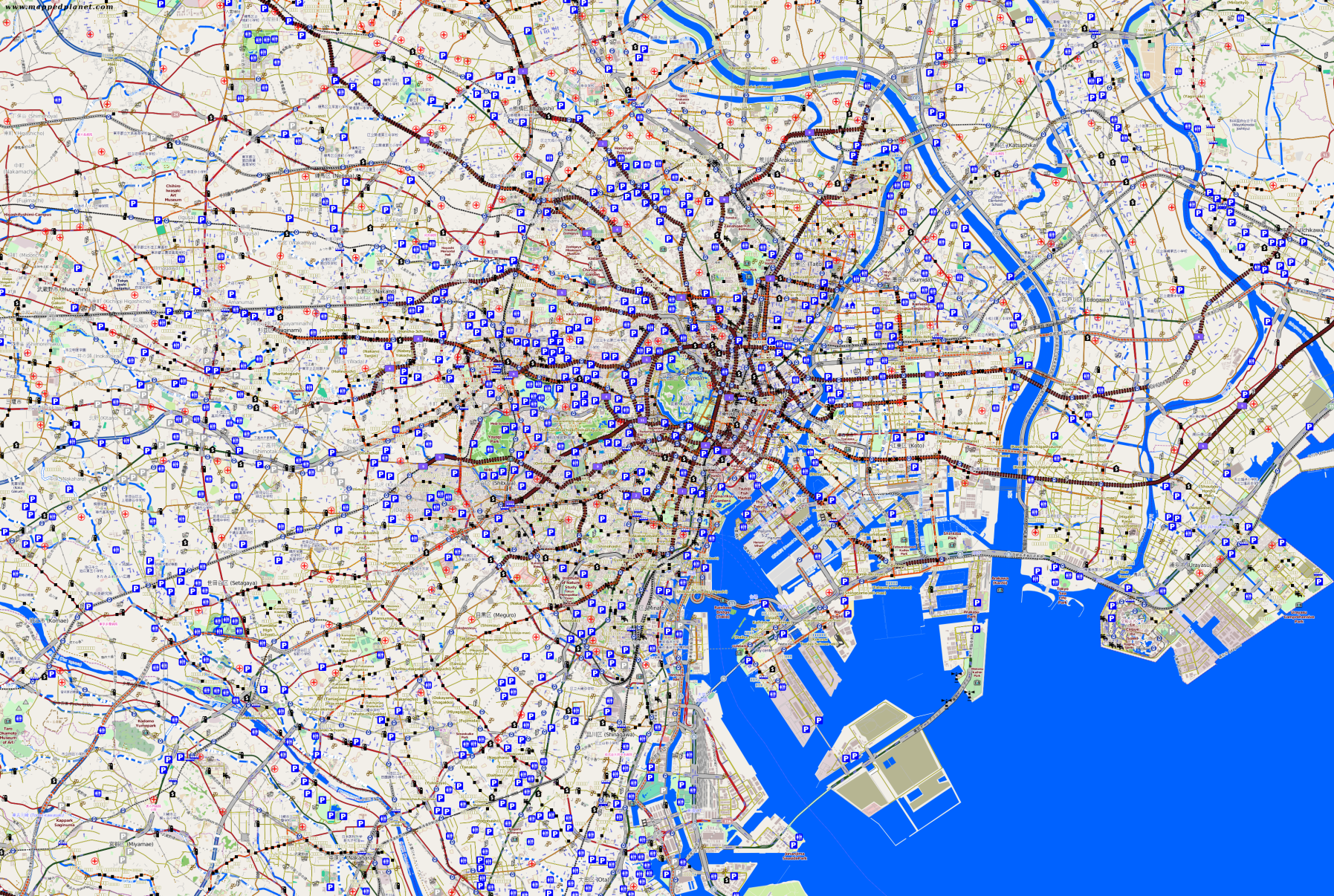 Cairo
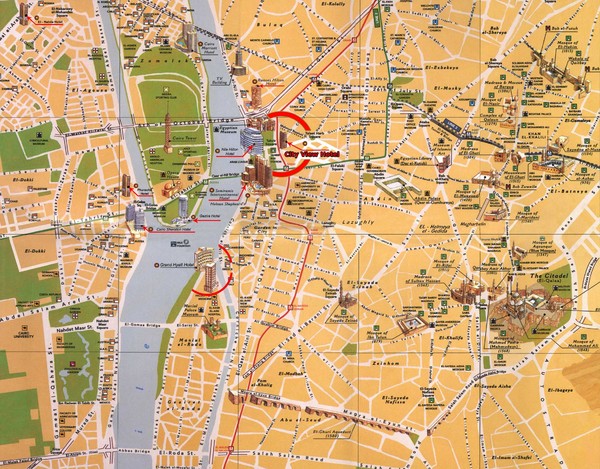 Capetown
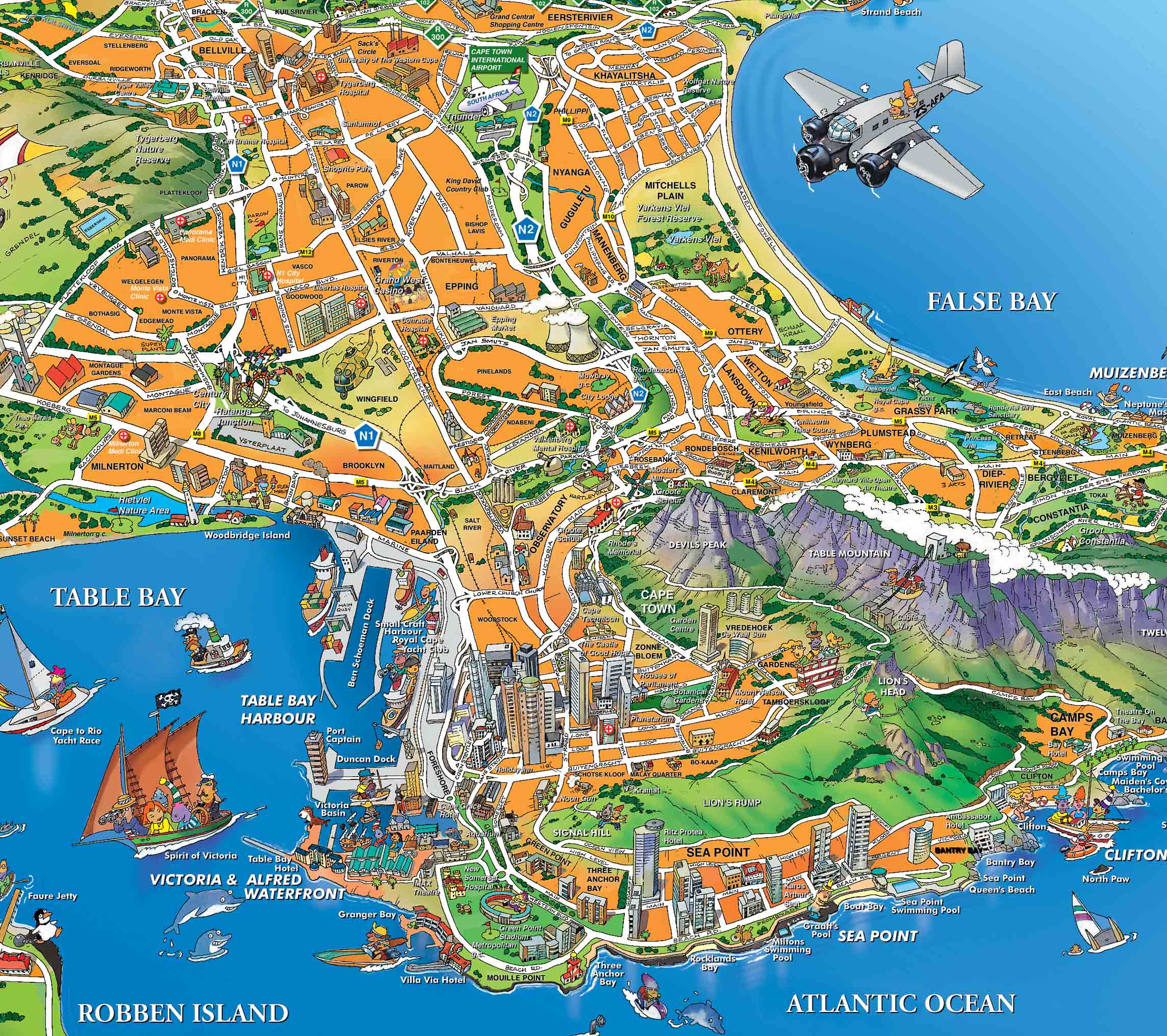 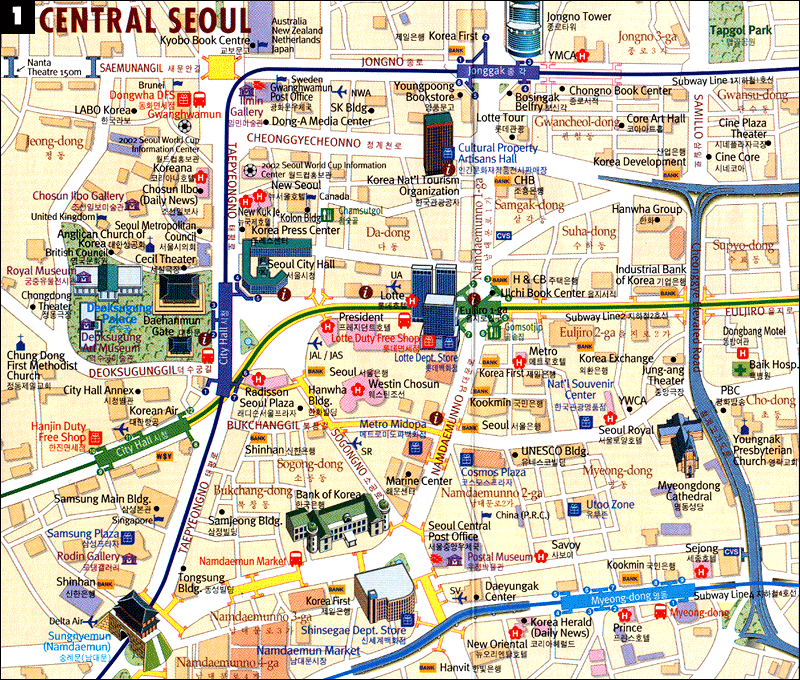 Seoul
Urban Planning Project
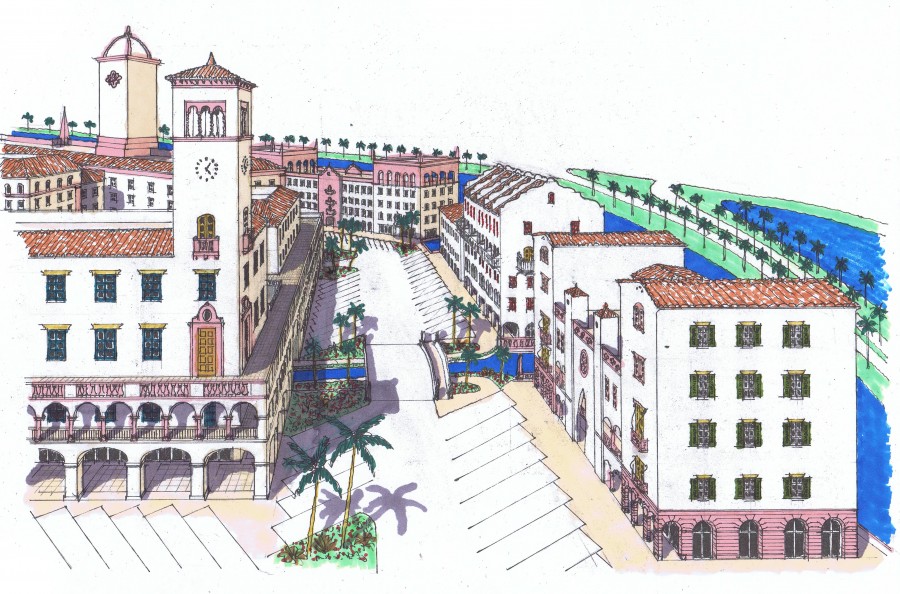 Day 3
Bellwork 4/15/2018:
Describe 3 stereotypes associated with the suburbs.
Agenda
Notes: The Suburbs
Urban Planning Project

Chapter 10/11/12 Retakes need to wait until next week. If you were absent, you have this week, ONLY, to take the test!
Objective:
You will be able to summarize the types of urban expansion and its effects.
TUBI
Pinball was banned in the city until 1978. The NYPD even held “Prohibition-style” busts.
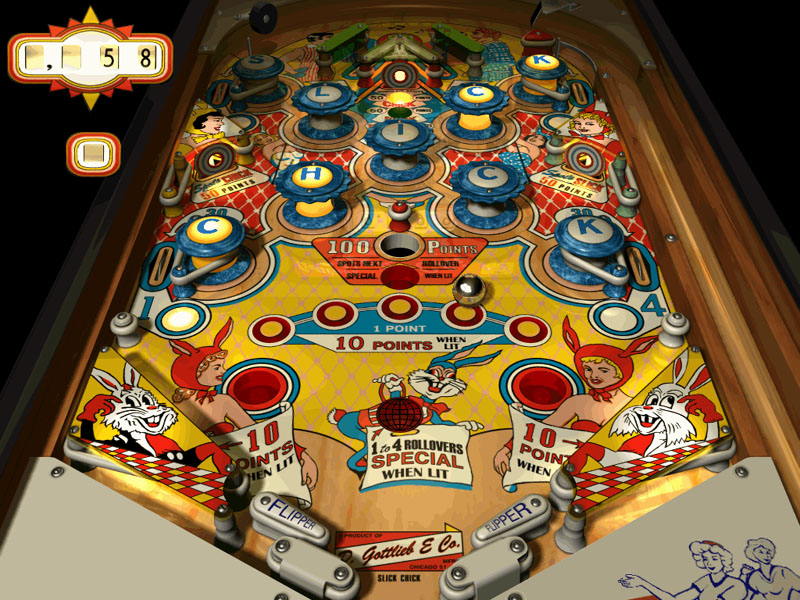 I. The Suburbs
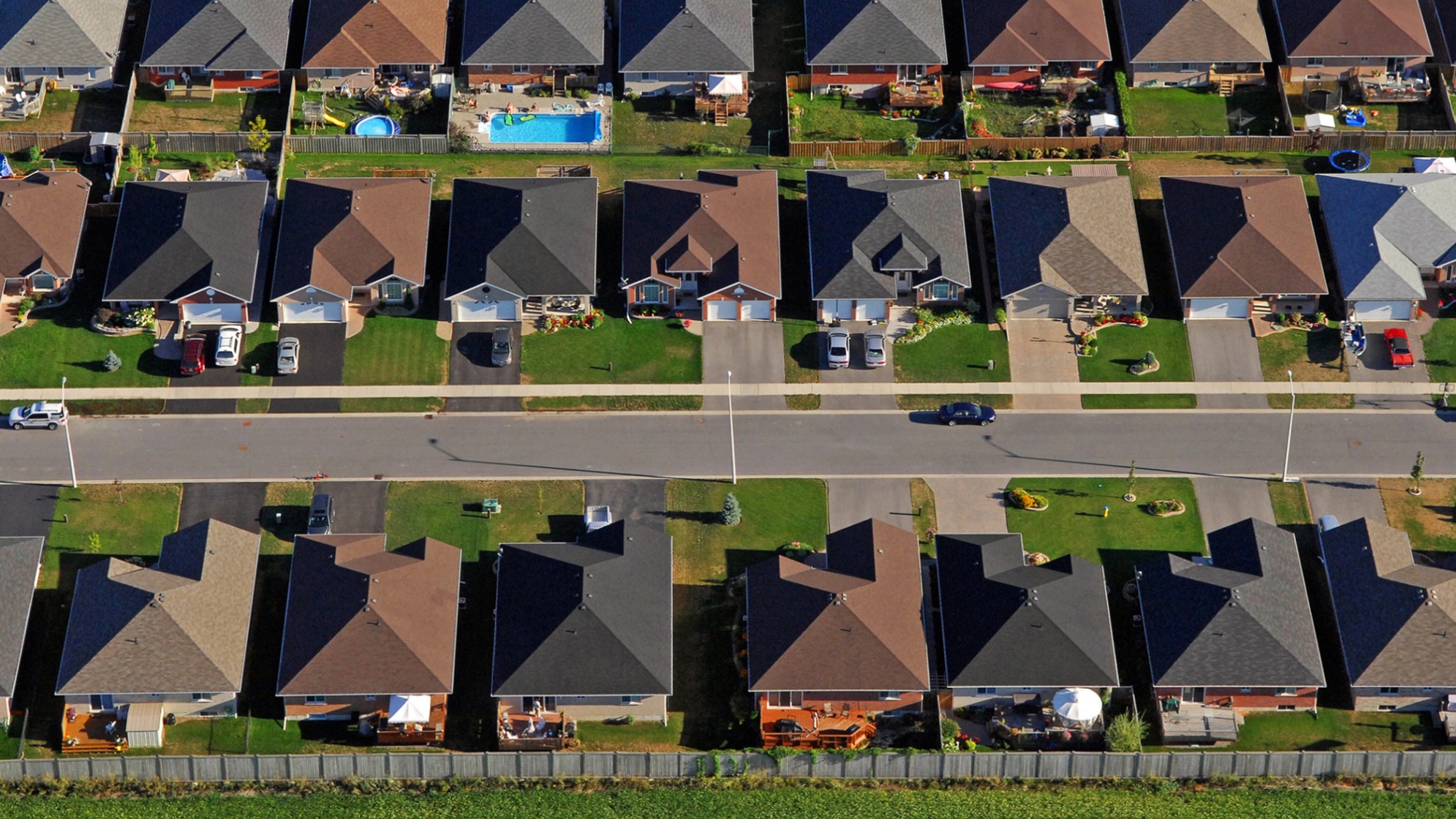 What are the pictures showing?What do they have in common?What message are the following pictures trying to project? How?
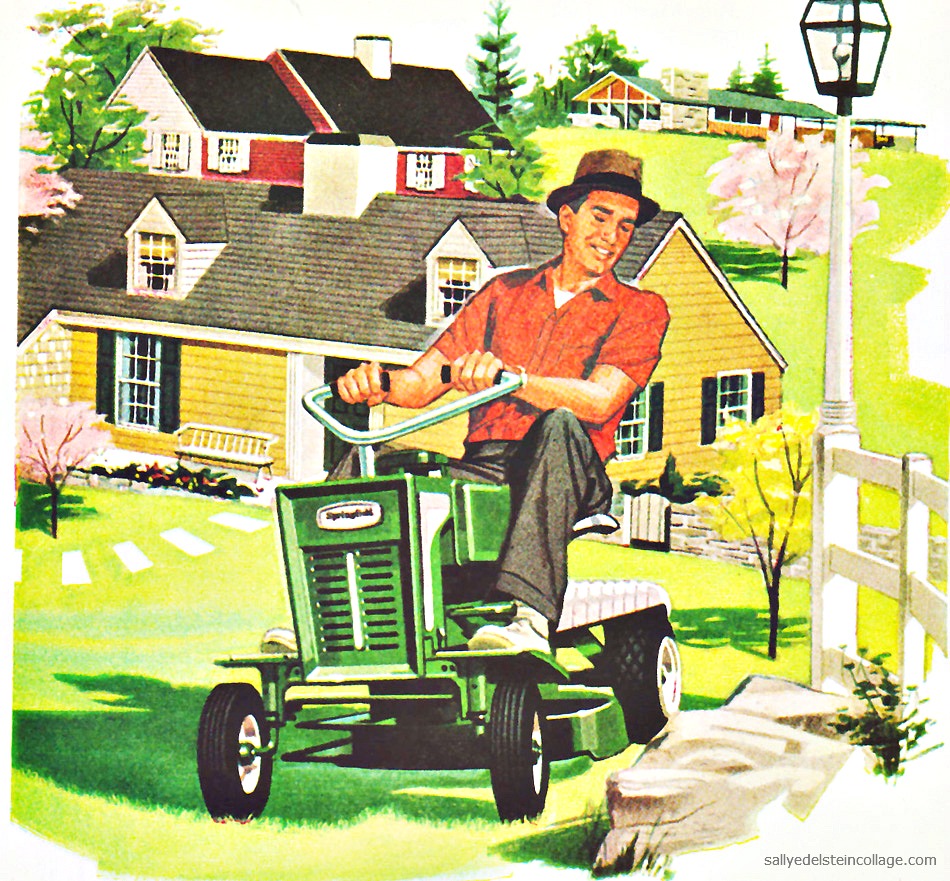 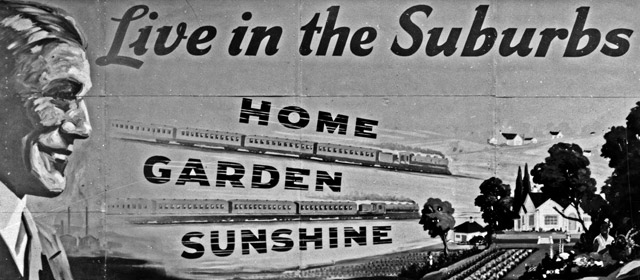 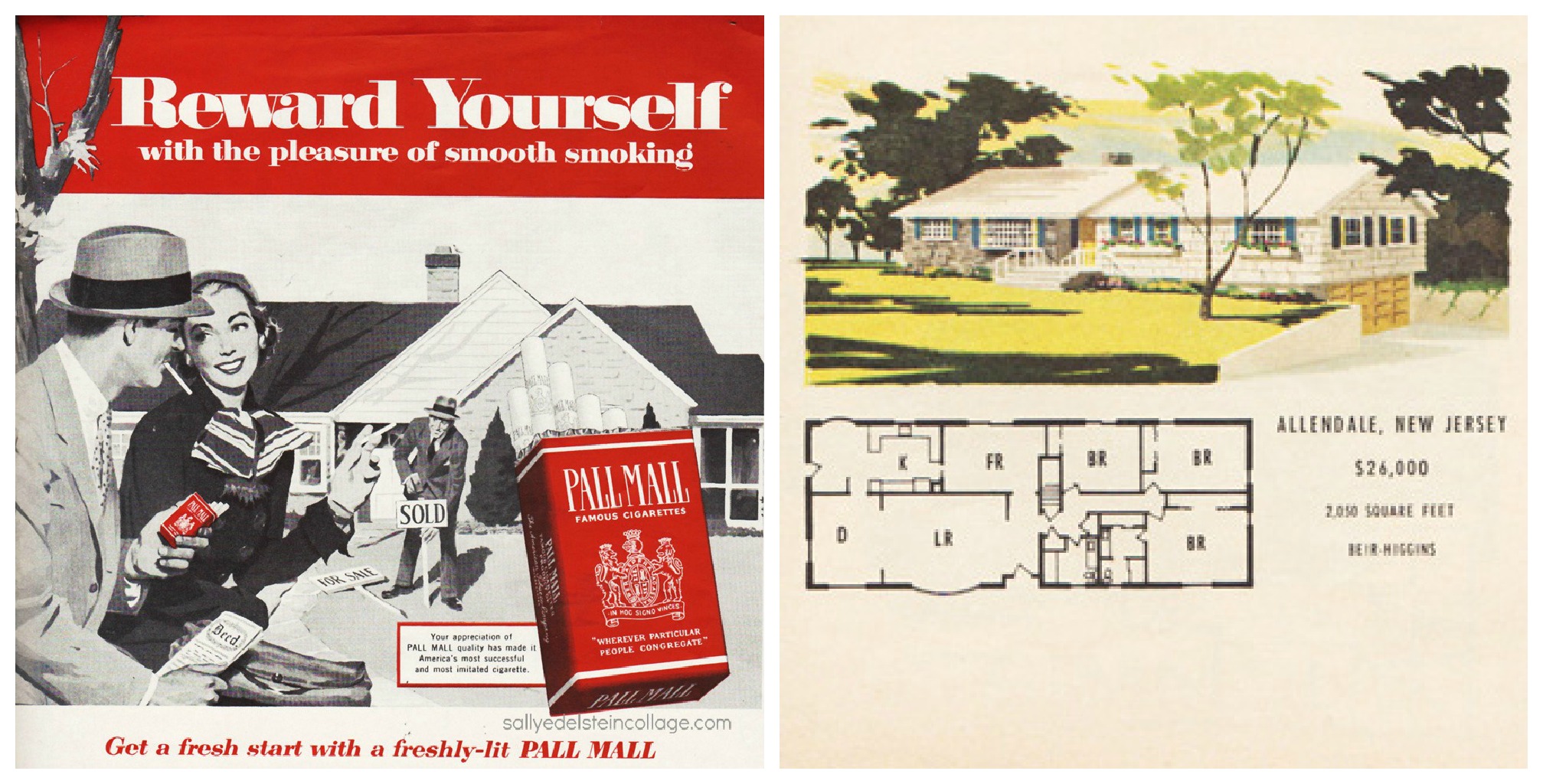 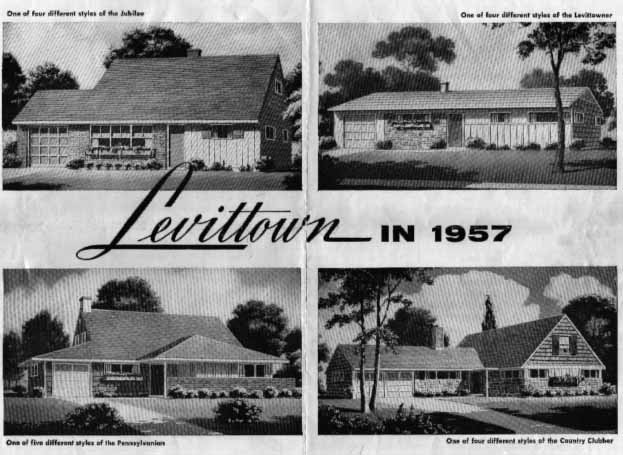 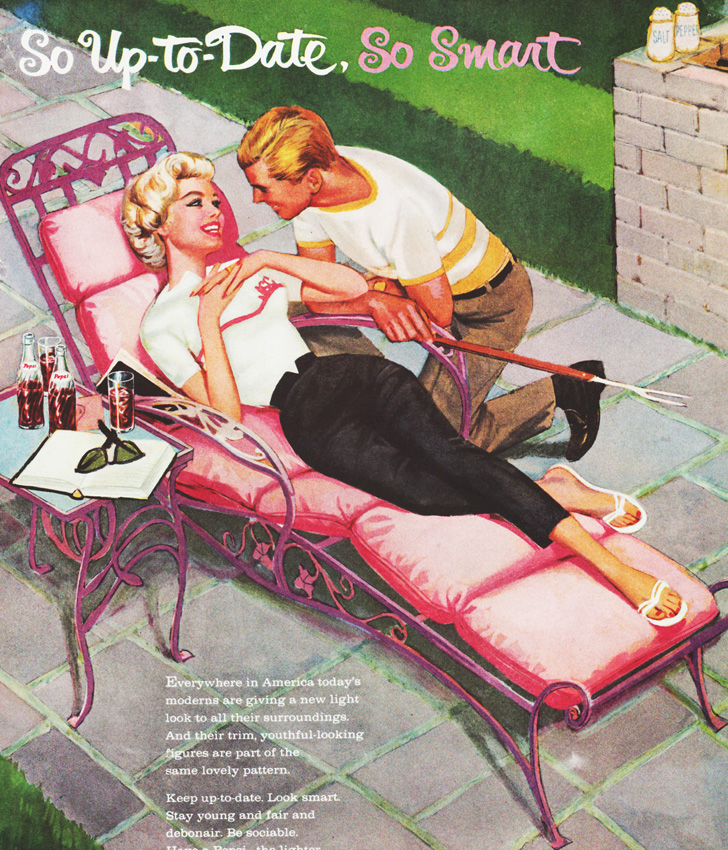 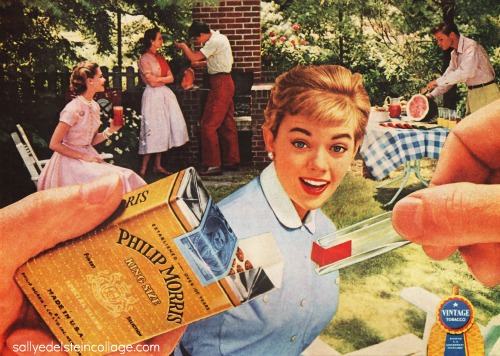 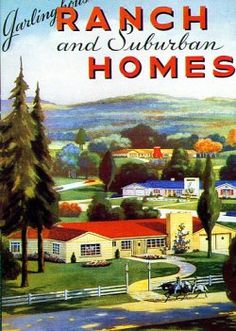 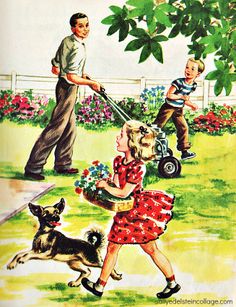 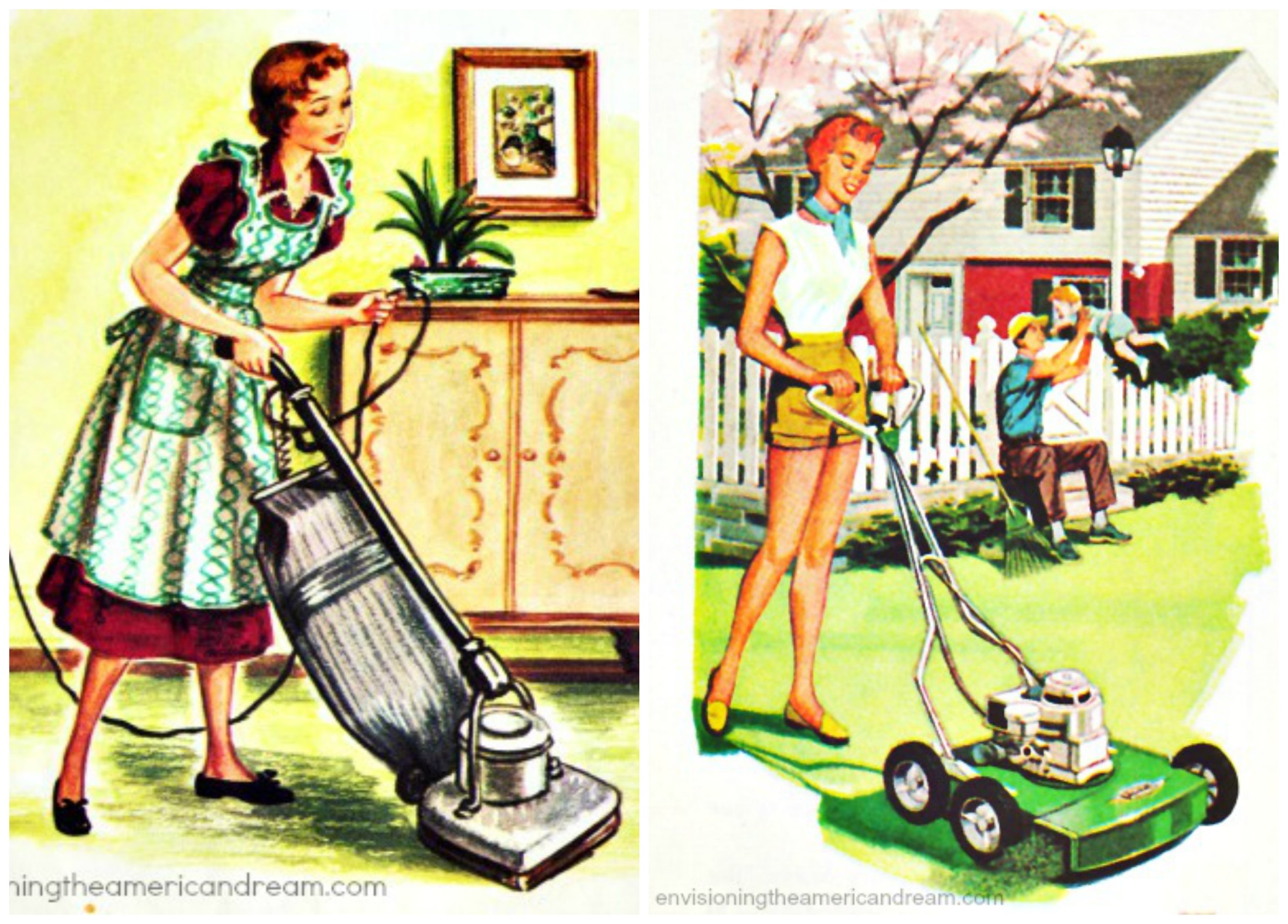 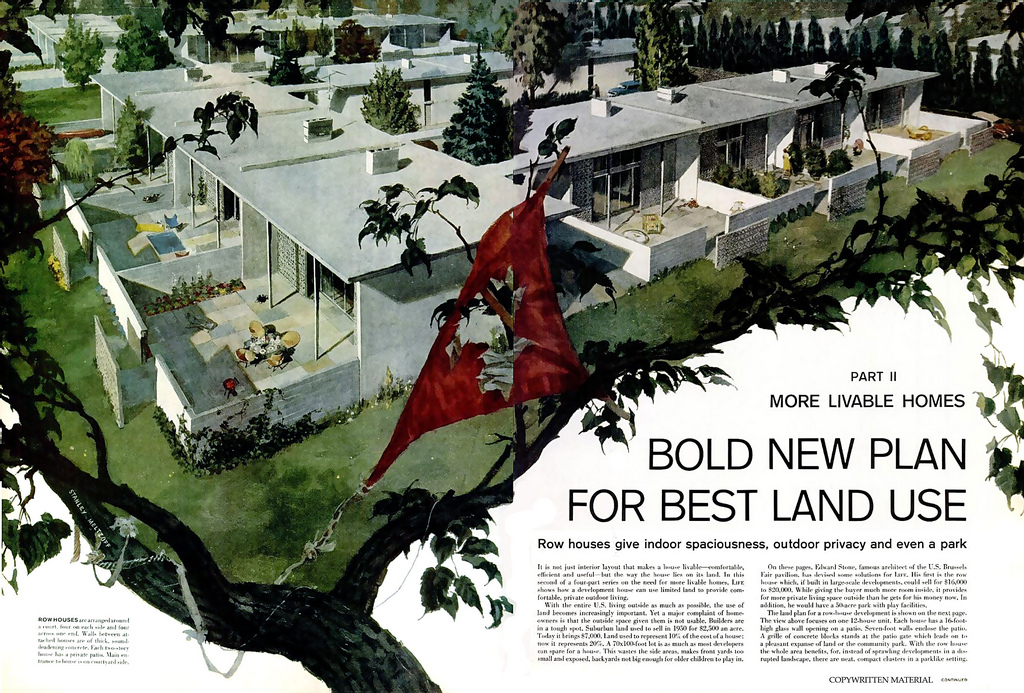 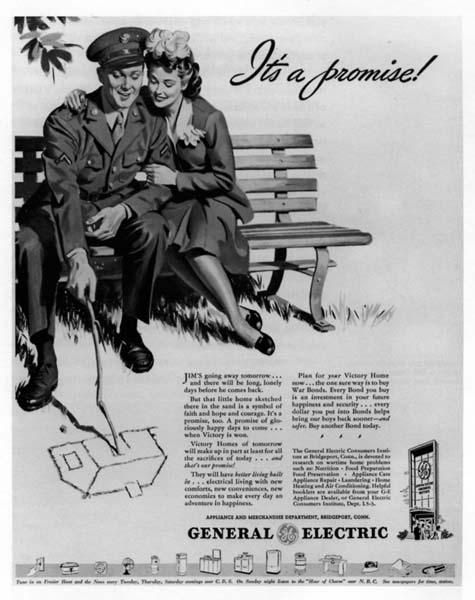 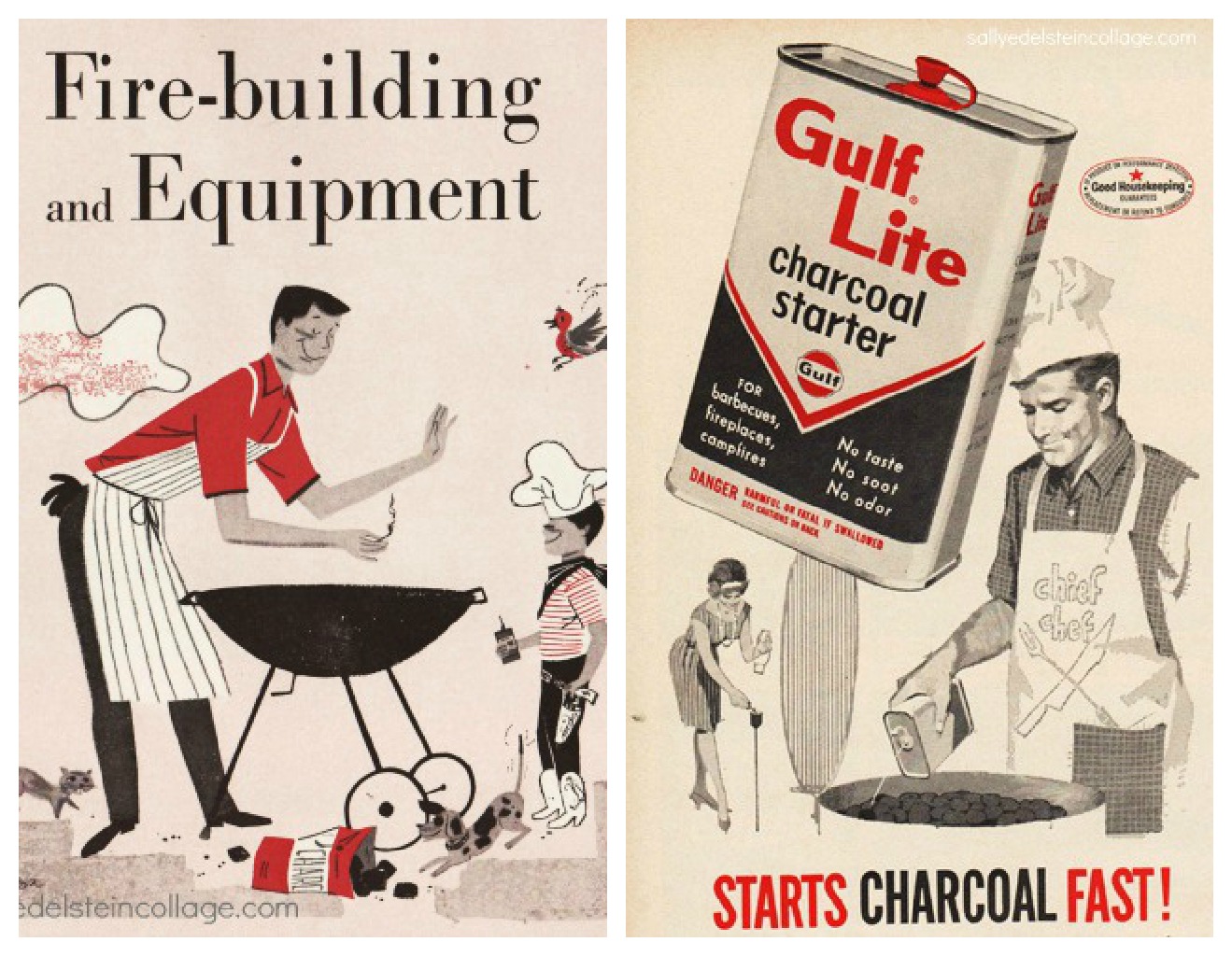 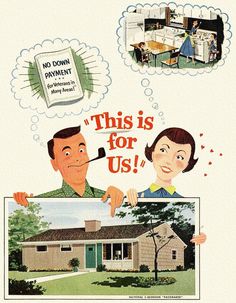 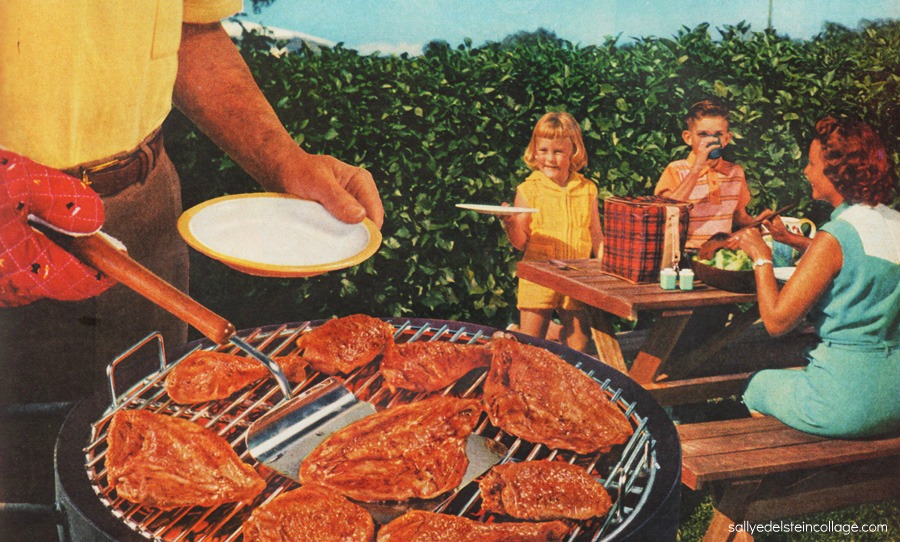 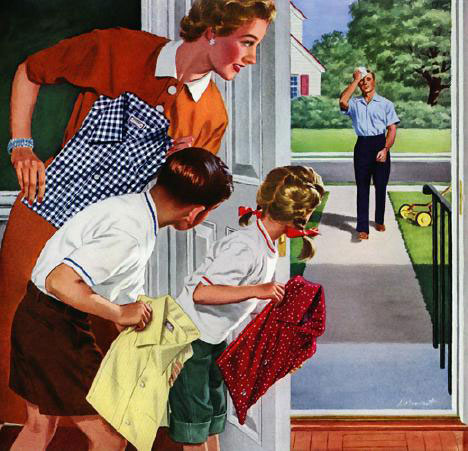 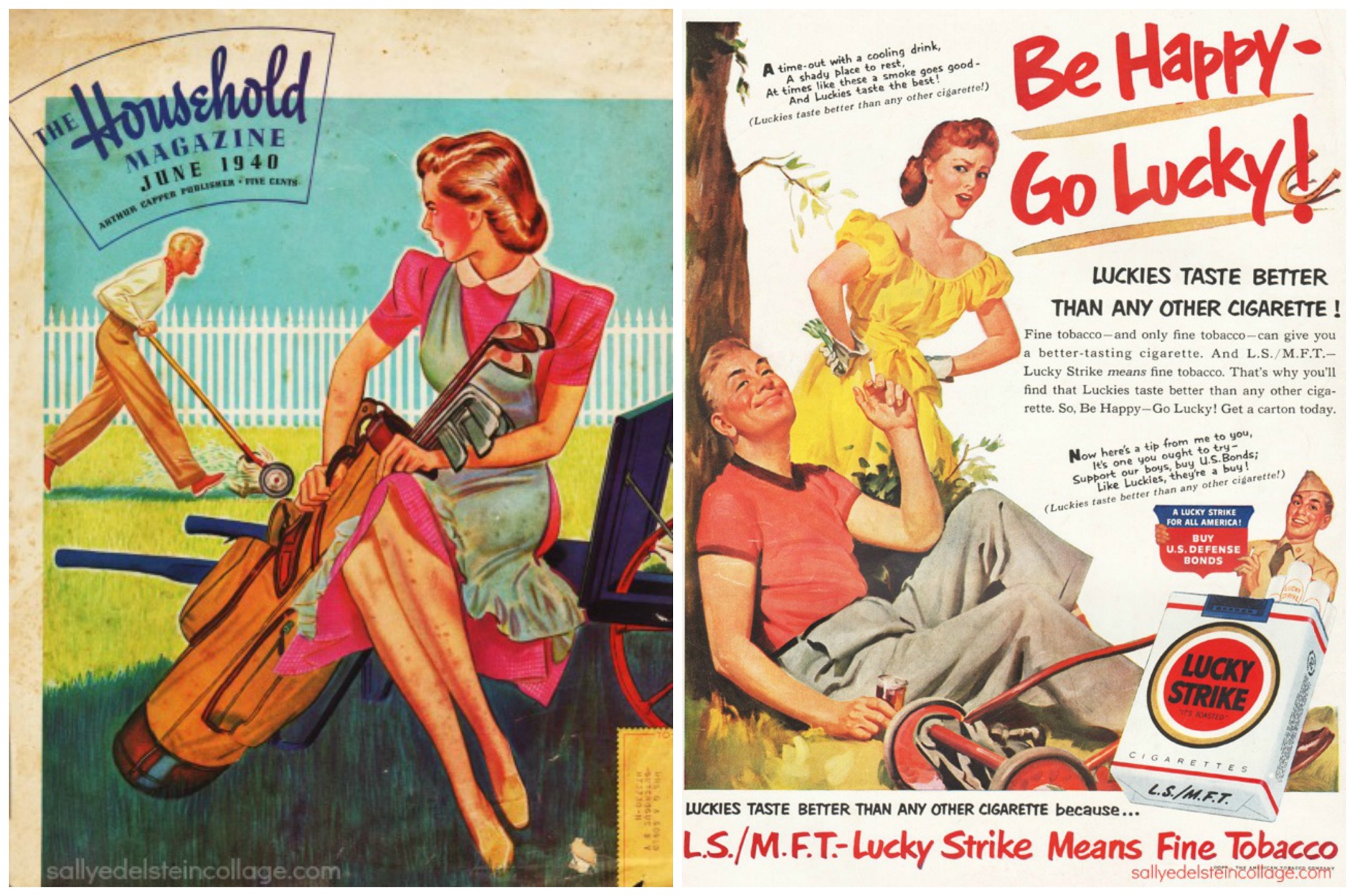 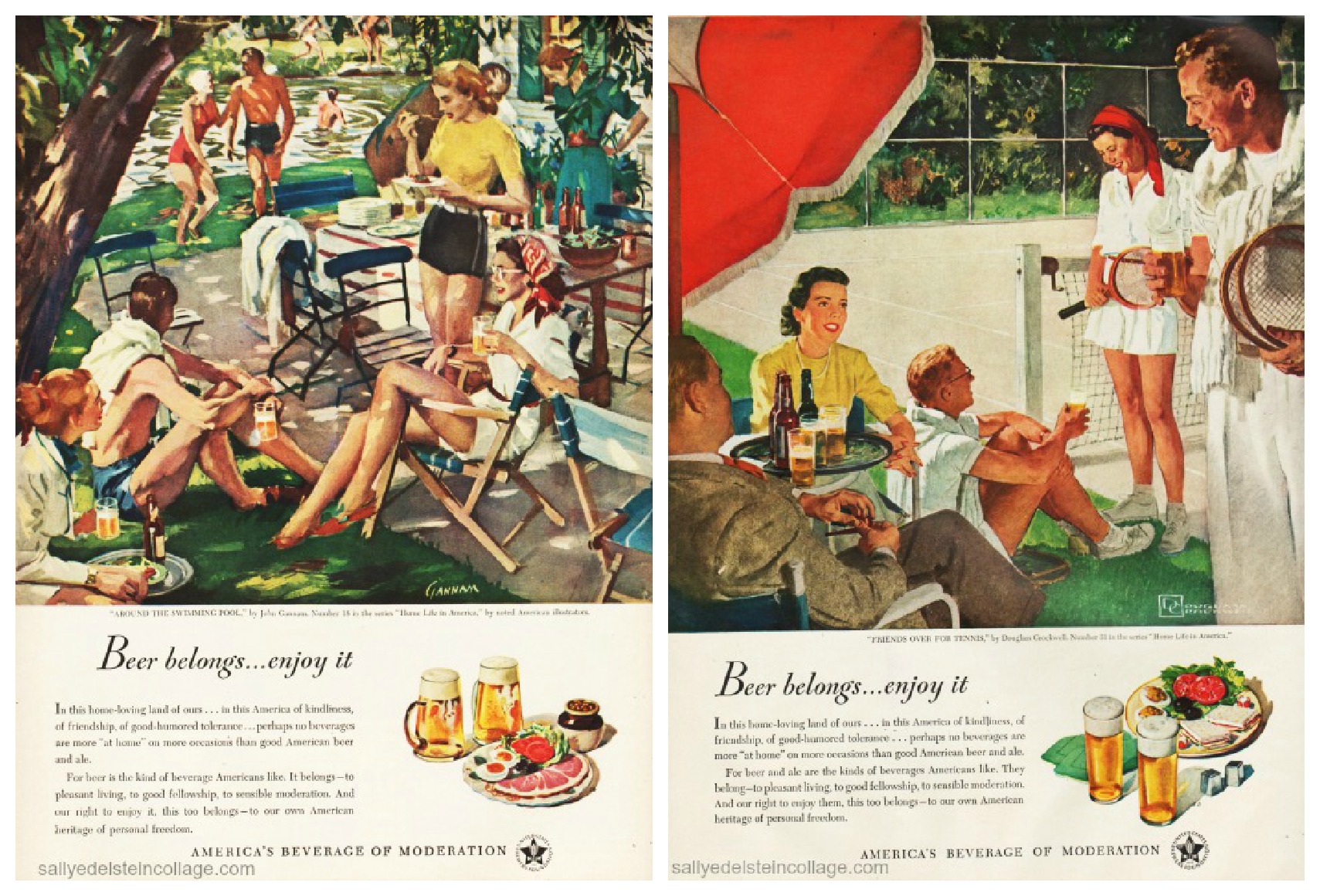 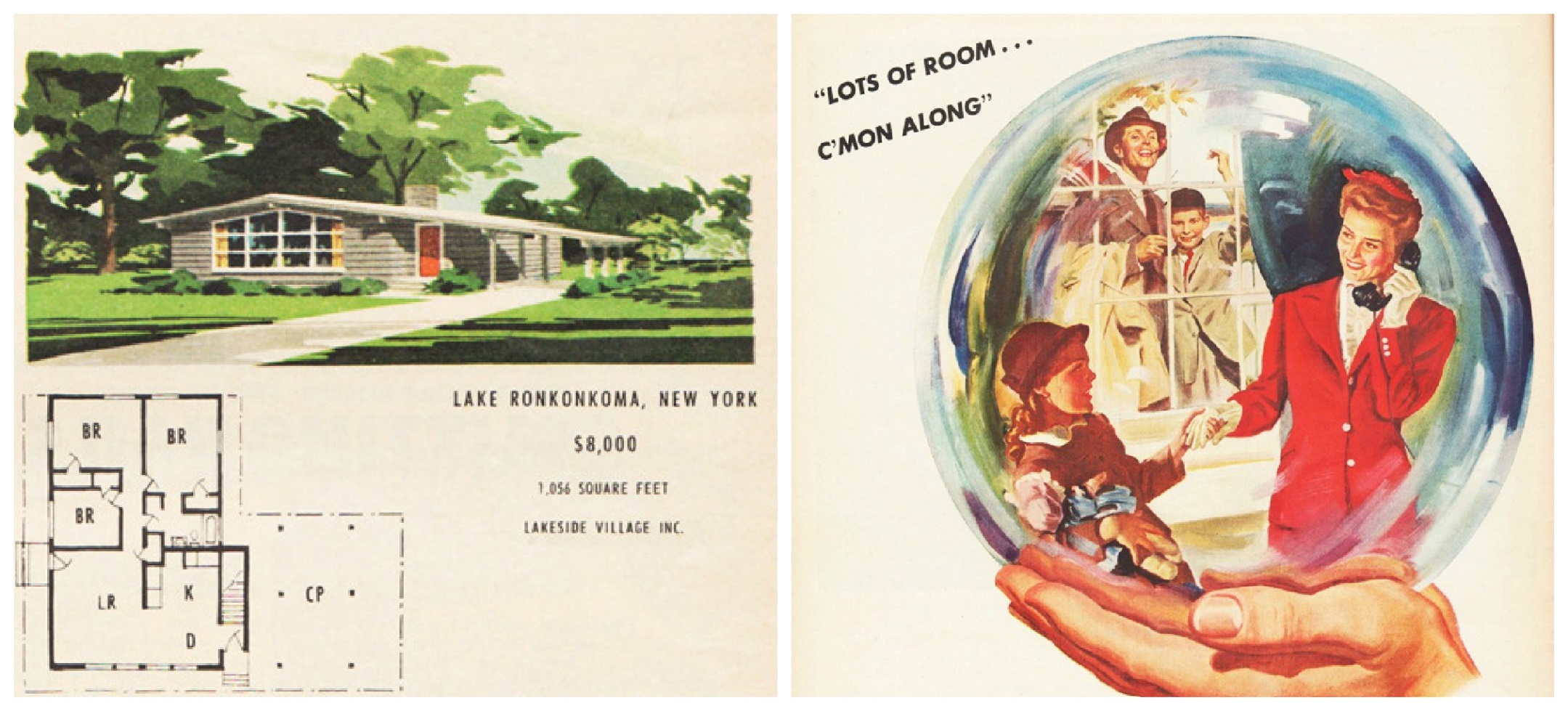 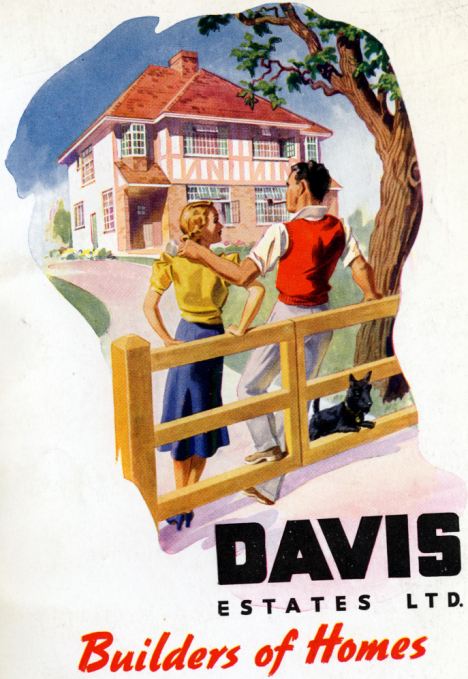 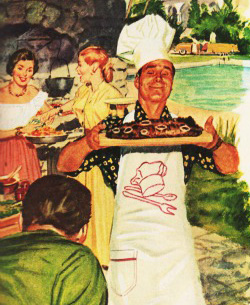 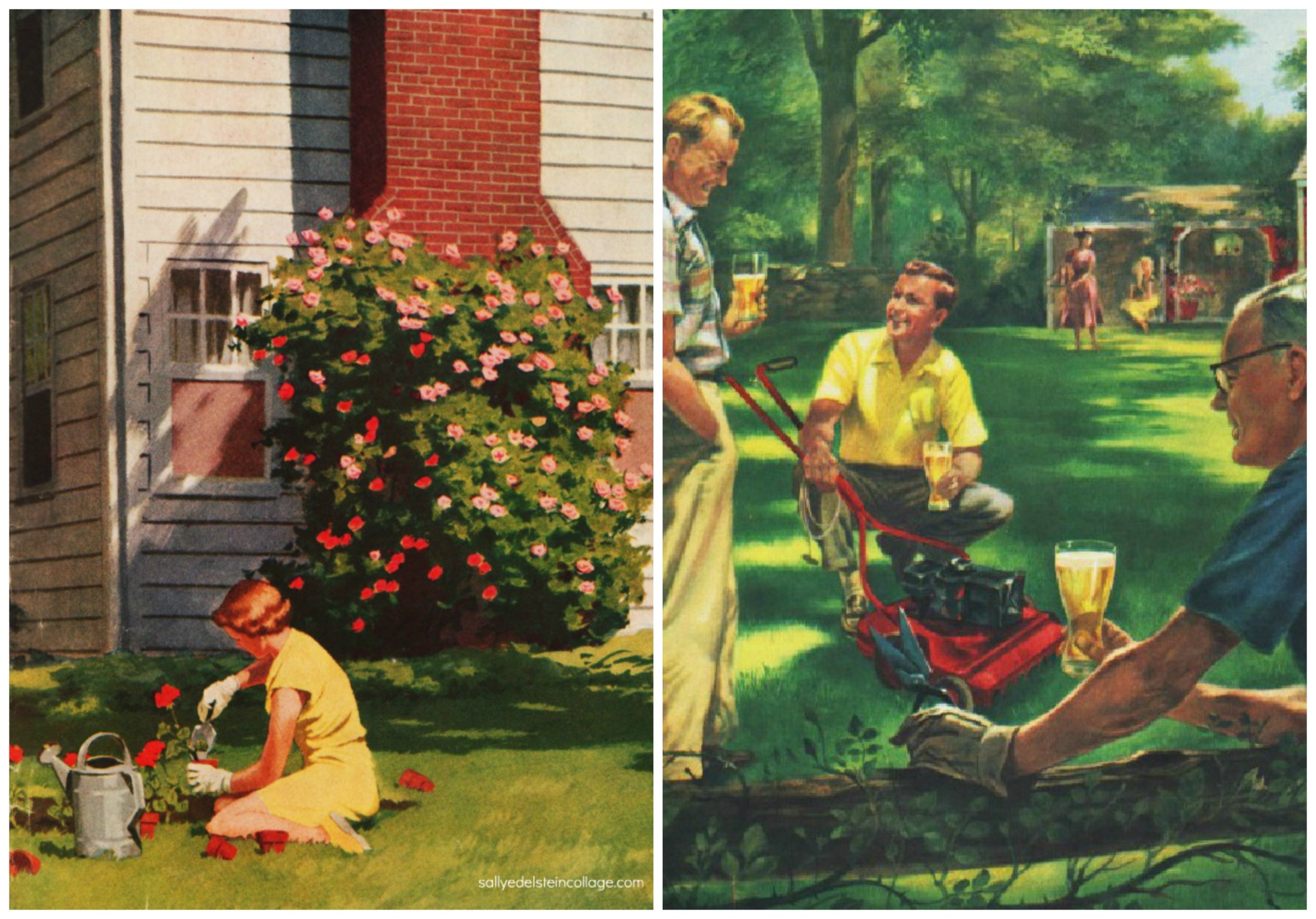 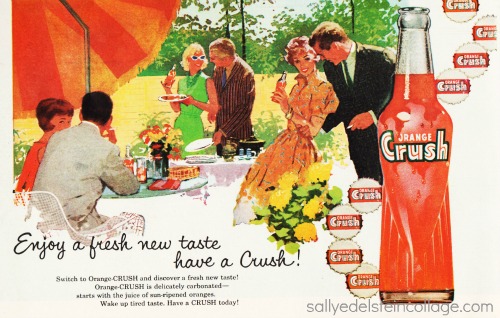 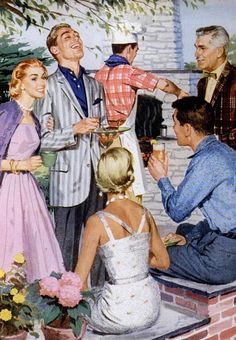 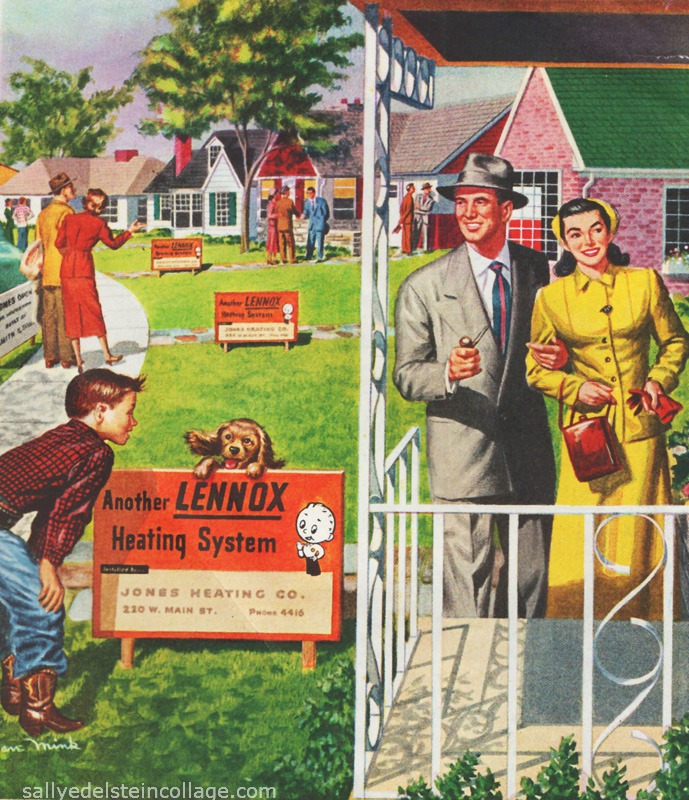 What are the pictures showing?What do they have in common?What message are the following pictures trying to project? How?
Video: Somewhere That’s Green
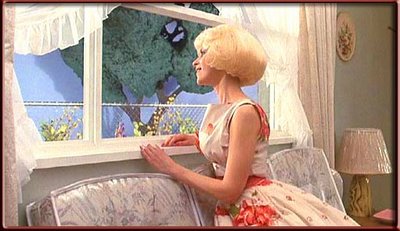 [Speaker Notes: https://www.youtube.com/watch?v=ouLiQ7KhmYU]
Discuss
Why does Audrey want to live in the Suburbs?
How are the suburbs portrayed?
Do you want to live in a suburb?
A. Urban Expansion
Conurbation: when cities grow until they meet
This forms a megalopolis
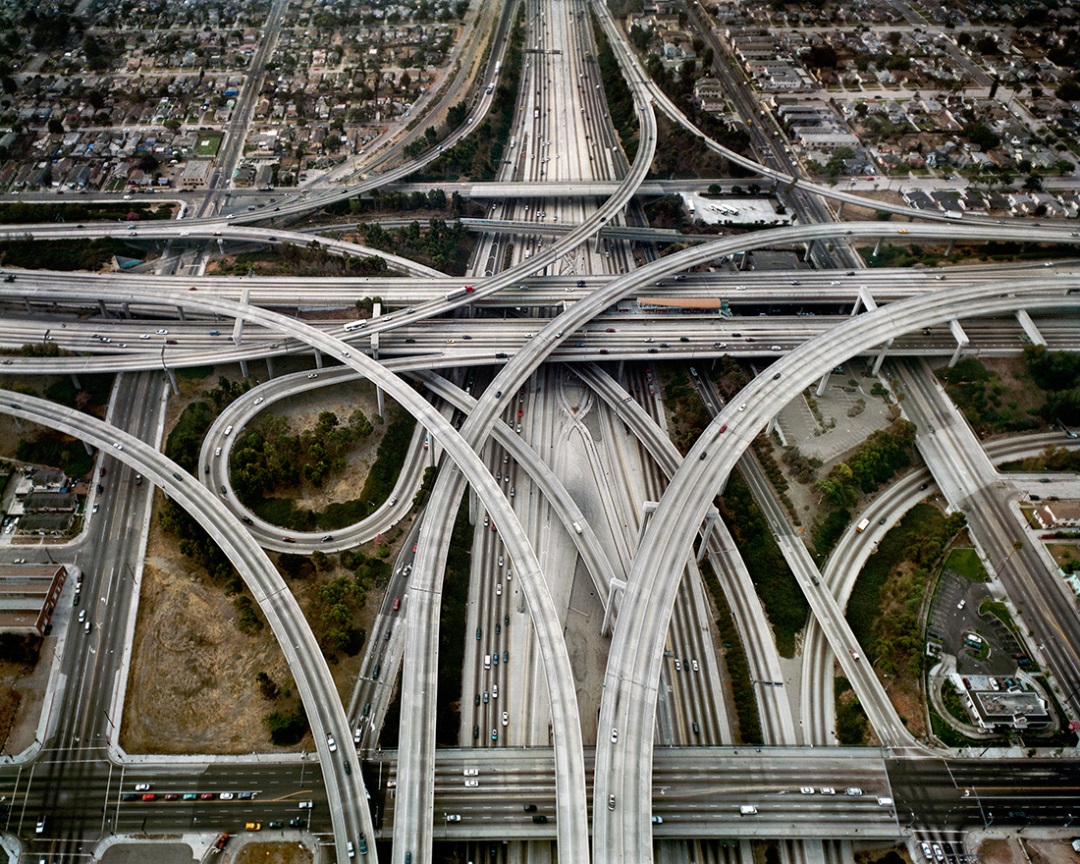 b. Density Gradient: population density changes in a city
Historically more people live in center
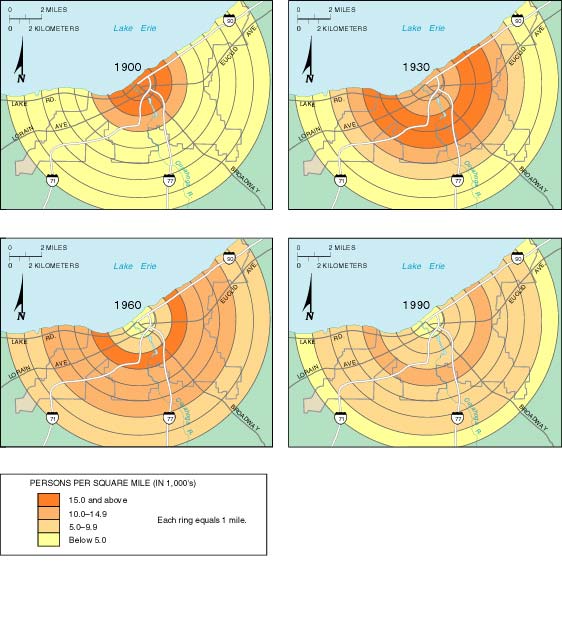 2. Suburb
Edge City: independent settlements near big cities	
Annexation: legal process of adding land area to a city
Sprawl: progressive spread of development over land
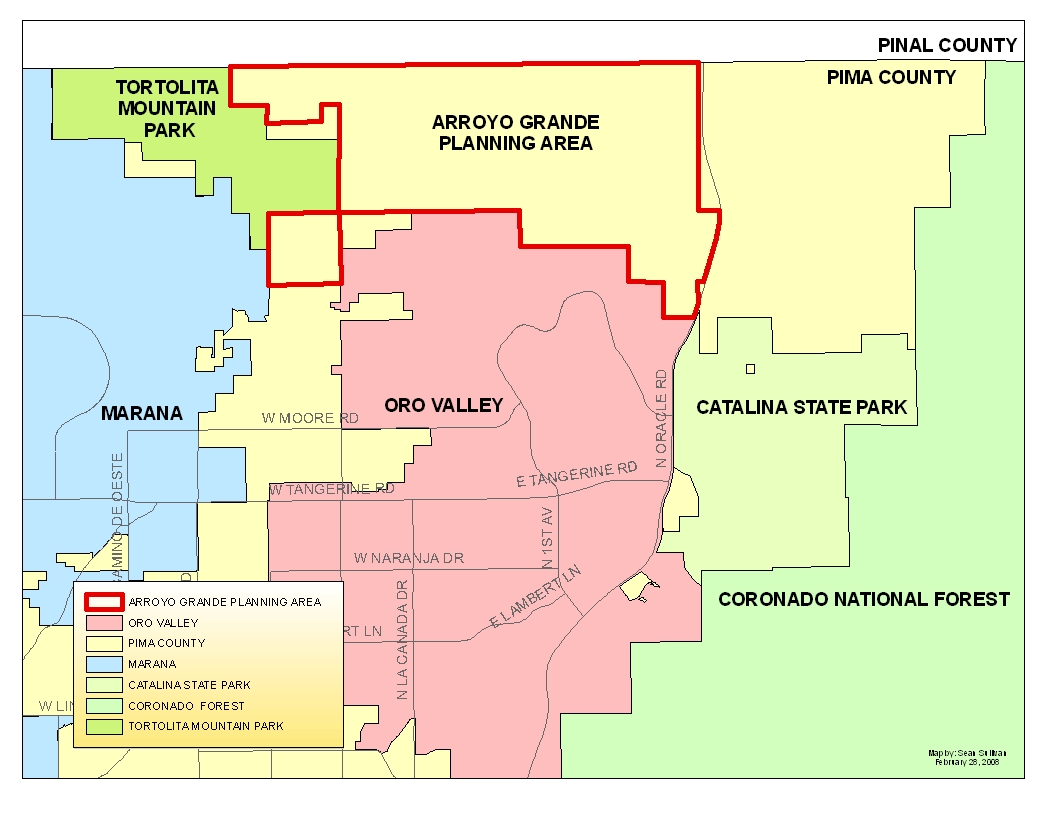 Discuss
What could be some possible problems arising from annexation and suburban sprawl?
3. Loss of open space and farm land
Greenbelts: in the UK there are rings of open space around cities, before the suburbs
 Smart Growth: regulation dealing with suburban sprawl and preserving land
B. Problems with Suburbs
Wealthy families move out of old homes and into new ones; poorer family move into the old ones
Socio-Economic Status: someone’s economic and social position in relation to others, based on income, education, and occupation
2. Economics:
Consumer services move because of customers
Business services move because its cheaper
ABANDONING THE CBD
Video: Poverty in the Suburbs
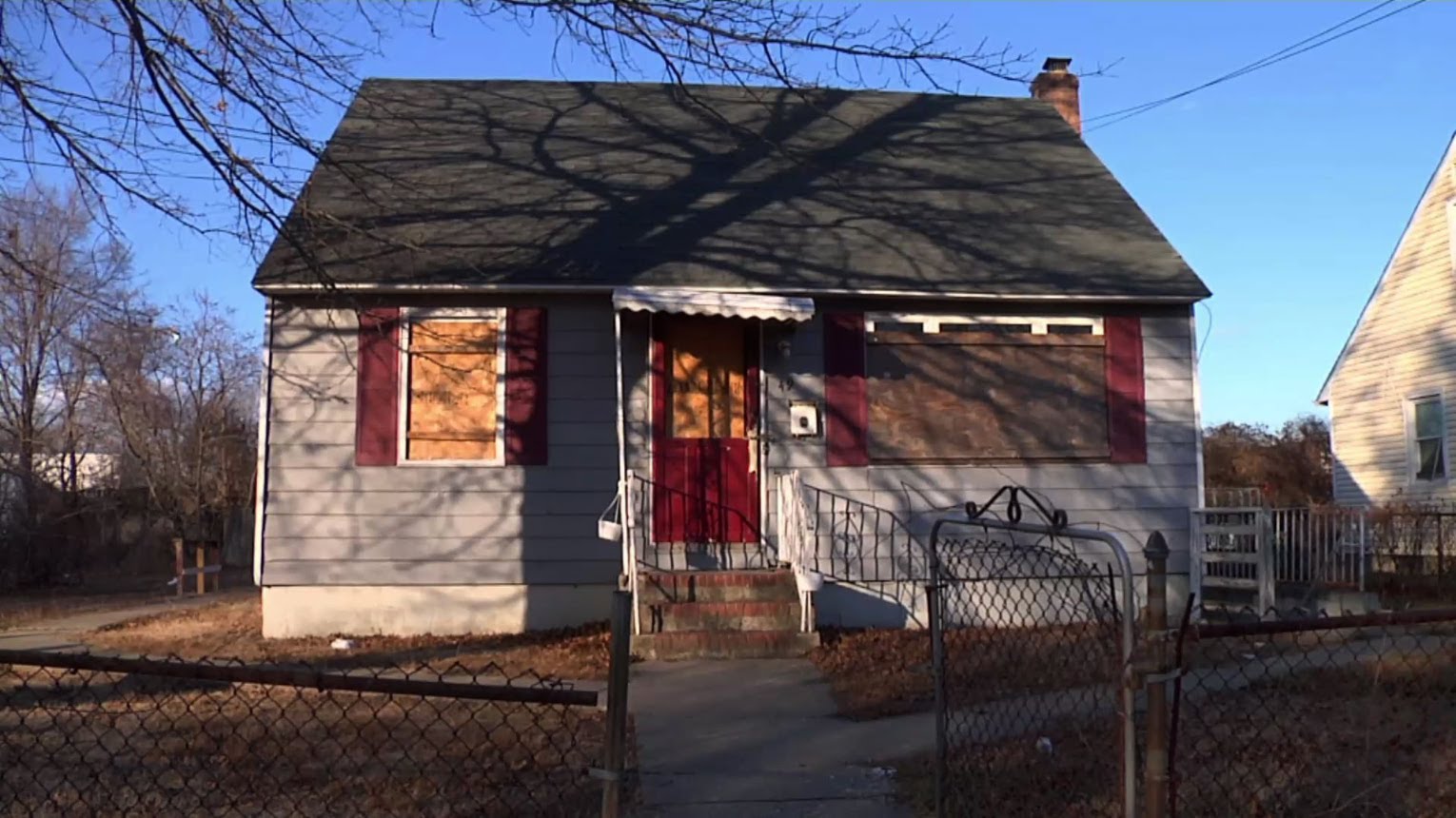 [Speaker Notes: https://www.youtube.com/watch?v=qjsrdcbbPBU]
Summary:
Explain the ways are urban centers expanding.
Describe the positives and negatives of this expansion.
Video: How to Re-Invent the Apartment
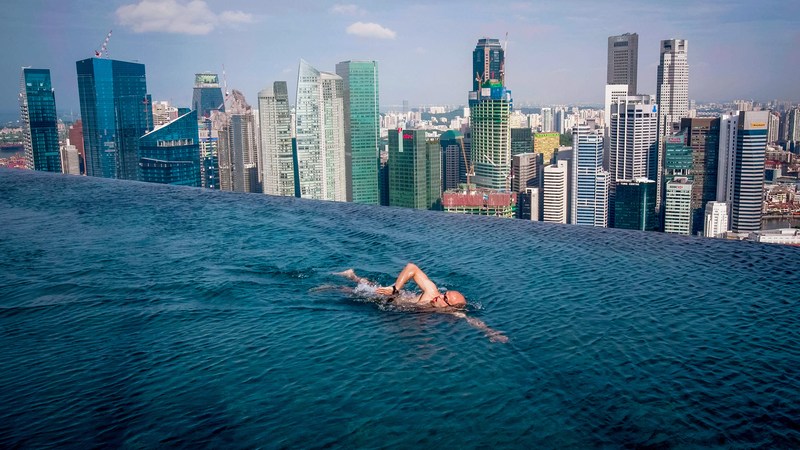 [Speaker Notes: https://www.ted.com/talks/moshe_safdie_how_to_reinvent_the_apartment_building]
Urban Planning Project
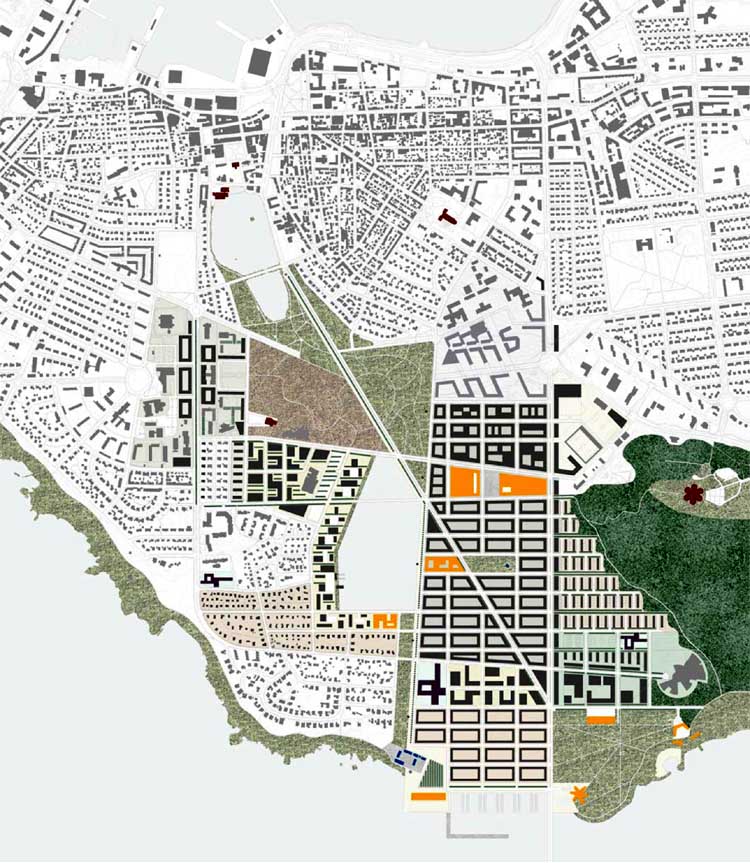 Day 4
Bellwork
Draw a map of Tucson.
Agenda:
Notes: Urban Models
Urban Planning Activity

HW: #17-24
Objective:
You will be able to summarize the different urban models.
TUBI
Vladimir Putin has porridge for breakfast.
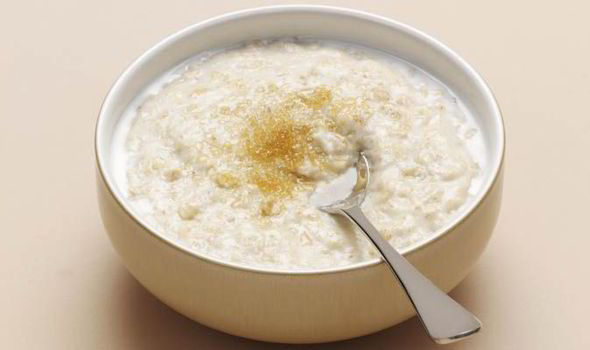 I. Urban Models
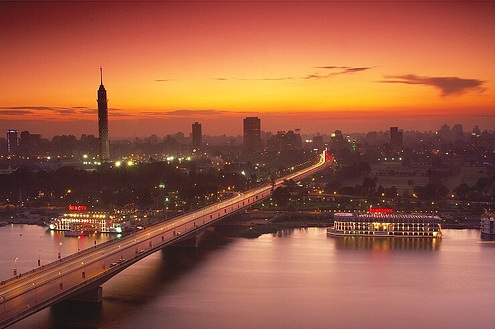 Bid Rent Curve
 the price and demand for real estate change as the distance from the CBD increases
retail wish to maximize profit, so they will pay more for land close to the CBD 
The more accessible an area the more profitable.
the greater the concentration of customers
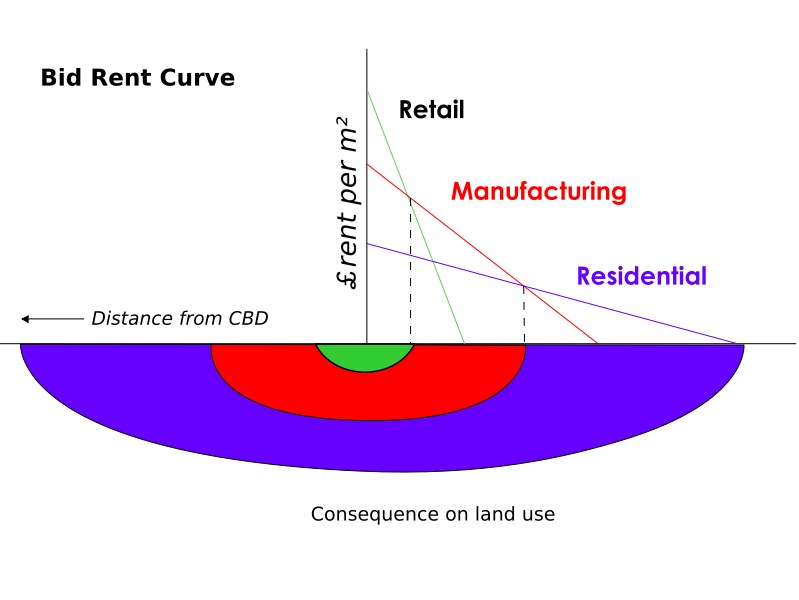 Bid Rent Curve
RENT
Distance from CBD
B. Urban Models in the US
Concentric Zone Model
Burgess (1920’s); Chicago
CBD
Zone In Transition: Industry and poor housing
Zone of working class housing
Zone of middle class housing
Commuter zone
CBD
Zone In Transition
Working Class housing
Middle Class Housing
The Suburbs
DRAW THIS!!
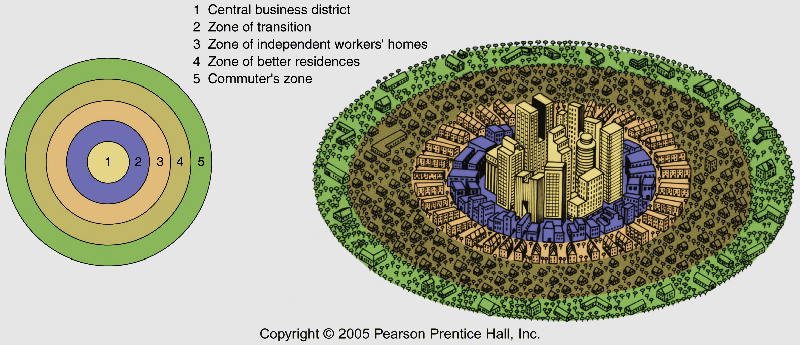 2. Sector Model: 
Hoyt (1940’s); Calgary, Canada
Cities don’t develop in neat rings!
Social groups form sectors (wedges) coming out of the CBD
DRAW THIS
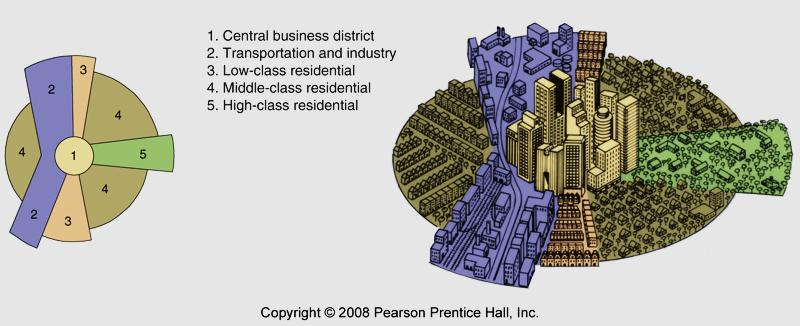 3. Multiple Nuclei Model: 
Harris and Ullman (1945); LA
Cities don’t have just one center of activity! They have multiple nodes!
Activities are attracted and repulsed by particular nodes
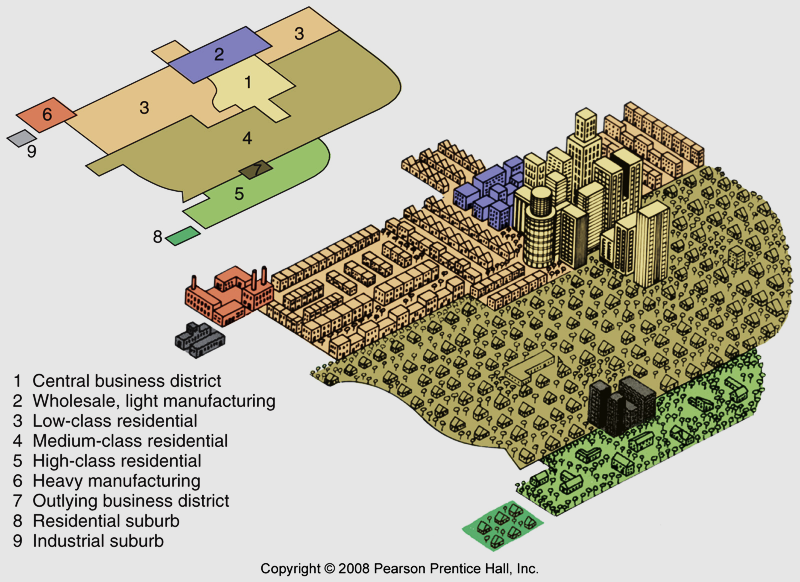 DRAW THIS
4. Peripheral Model
Harris (1960-1990); Detroit
A highway around the city links it to the suburbs (peripheral zone)
Most life happens in the periphery! But CBD still necessary
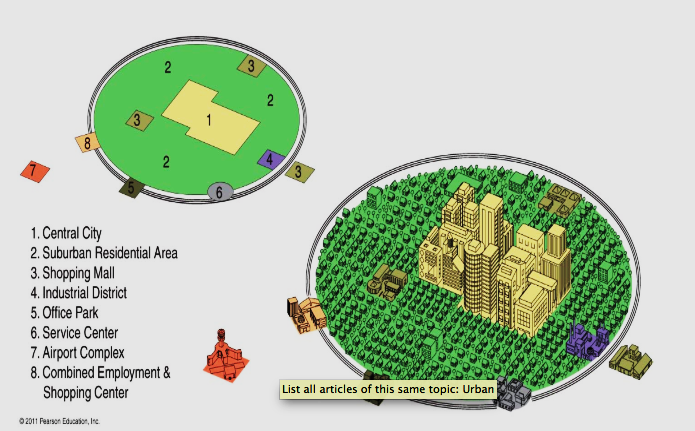 DRAW THIS
5. Urban Realms Model
Vance (1960’s); Phoenix
 Cities are made up of independent region/realm
Each one has its own CBD
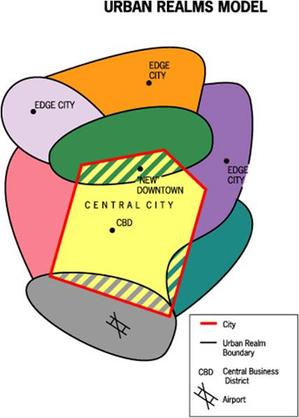 DRAW THIS
Which model do you think Tucson fits?
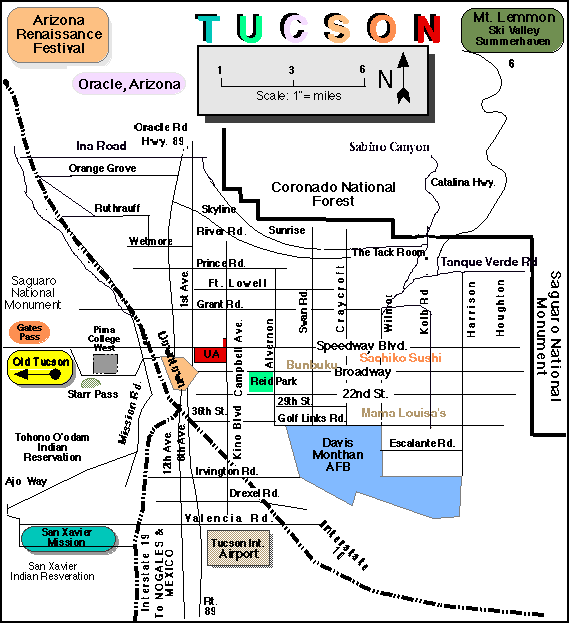 C. Urban Models Everywhere Else
Europe
OLD cities; narrow streets
Center might be a church or public space
Wealthy people still live in the center of cities
Suburbs have high rises and crime
MEDIEVAL CITY
WEALTHY HOUSING
 TOURISM
CBD
SUBURBS
SLUMS
Paris
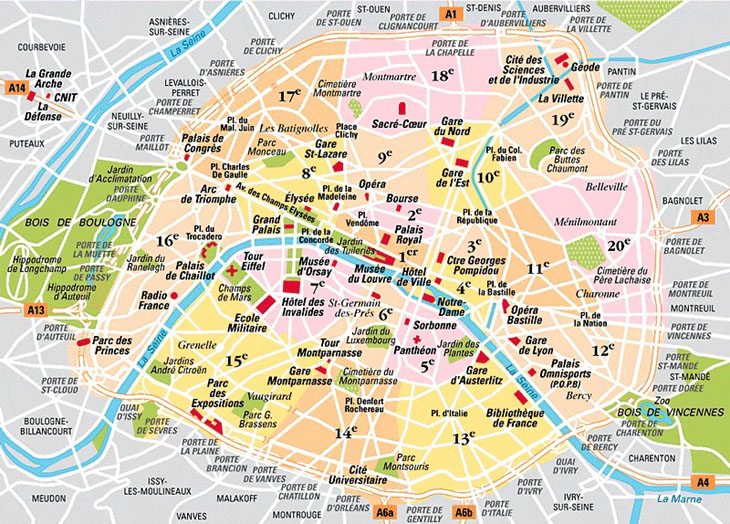 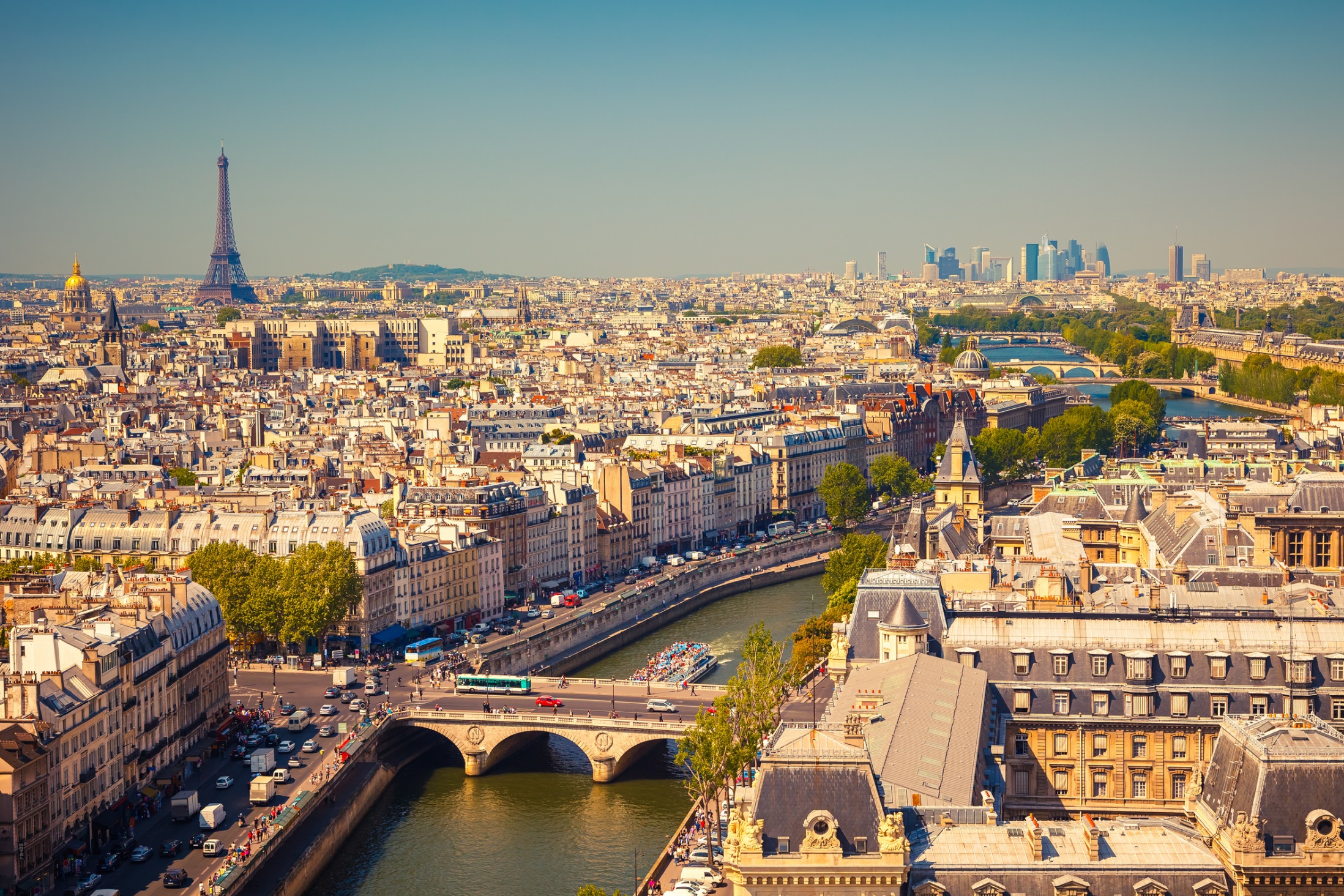 2. Developing Countries
Latin American Cities
Church and Plaza at center
Wealthy live in the center, poor in the periphery
Combines concentric and sector models
CBD/industrial spine
DRAW THIS
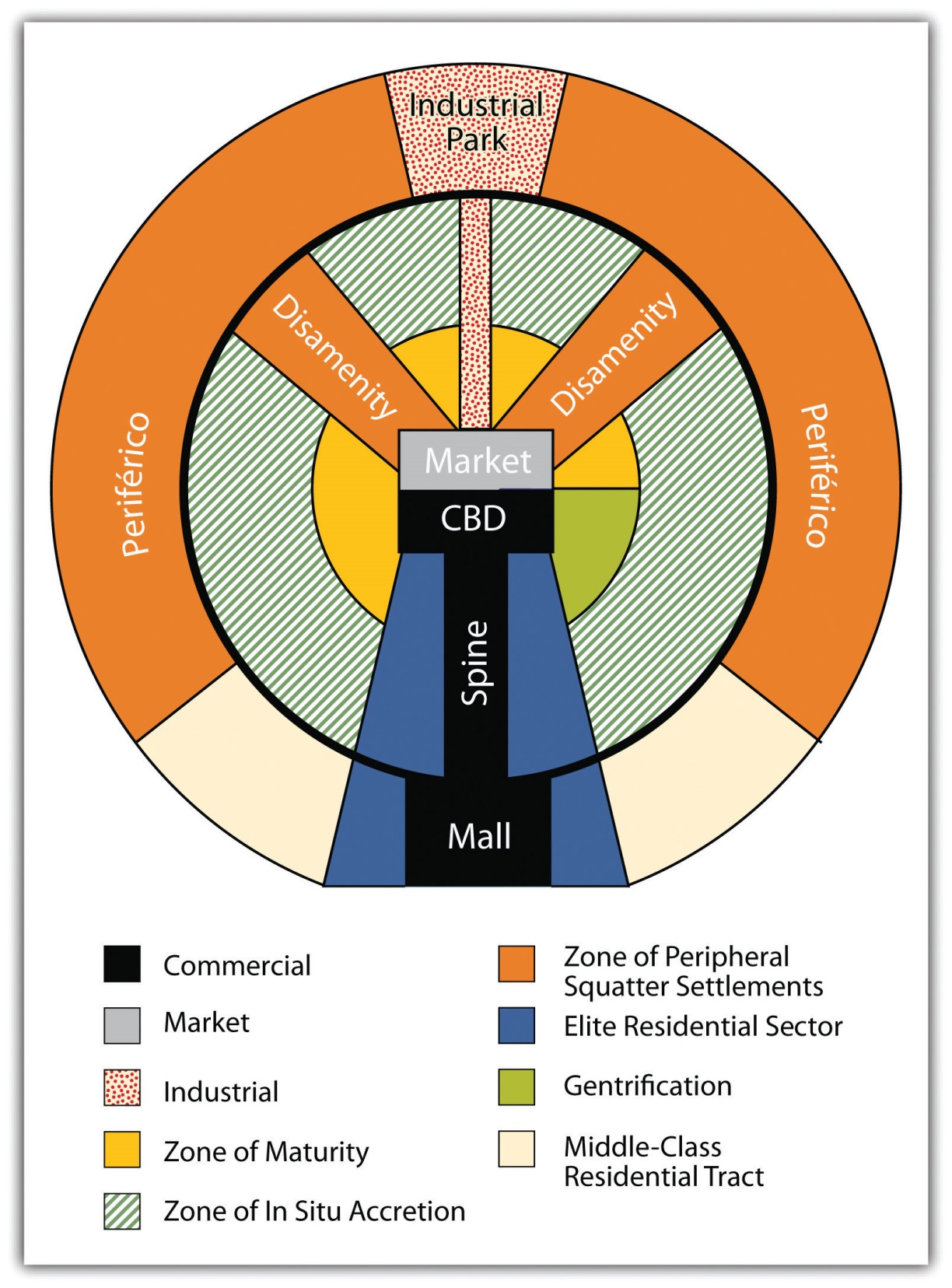 INDUSTRY
CBD
HOUSING
Mexico City
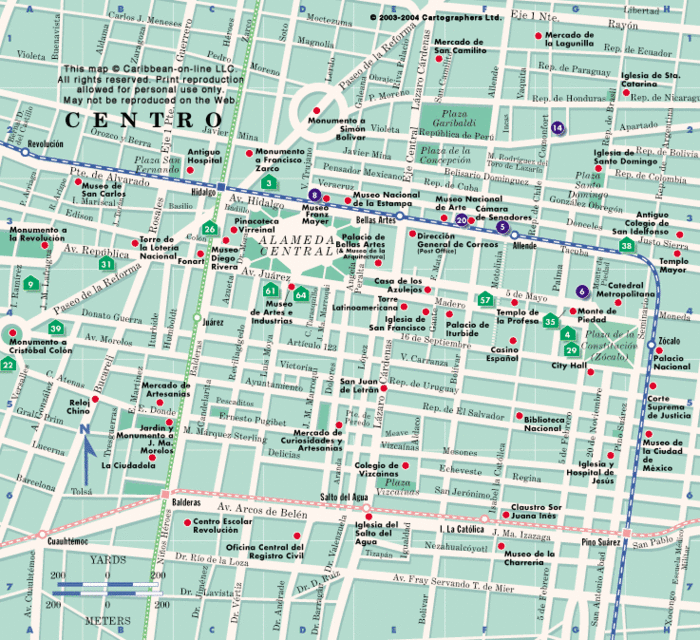 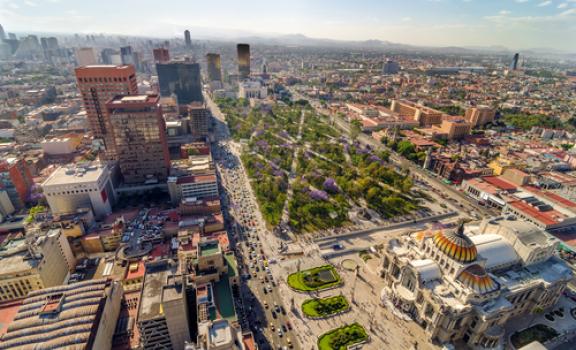 b. Southeast Asia
 No clear CBD
 Usually the center is an old colonial port
 Uneven growth
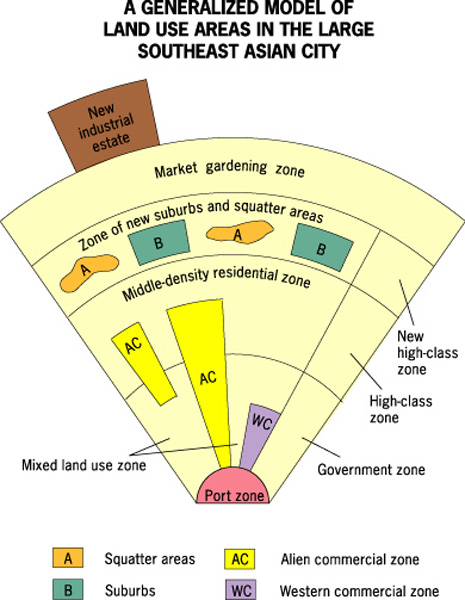 Draw this
INDUSTRY
POOR 
MIDDLE
RICH
CBD
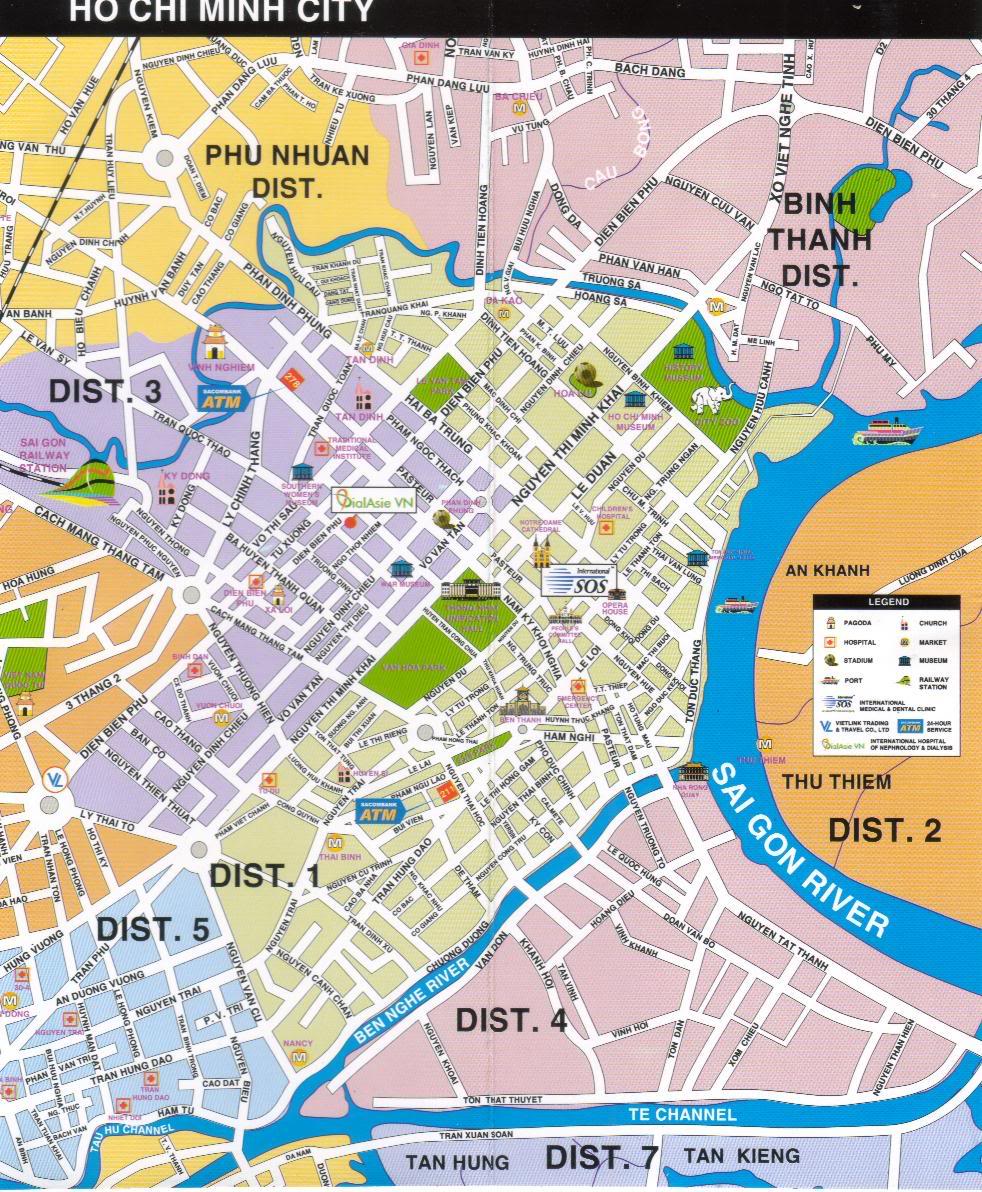 Ho Chi Minh
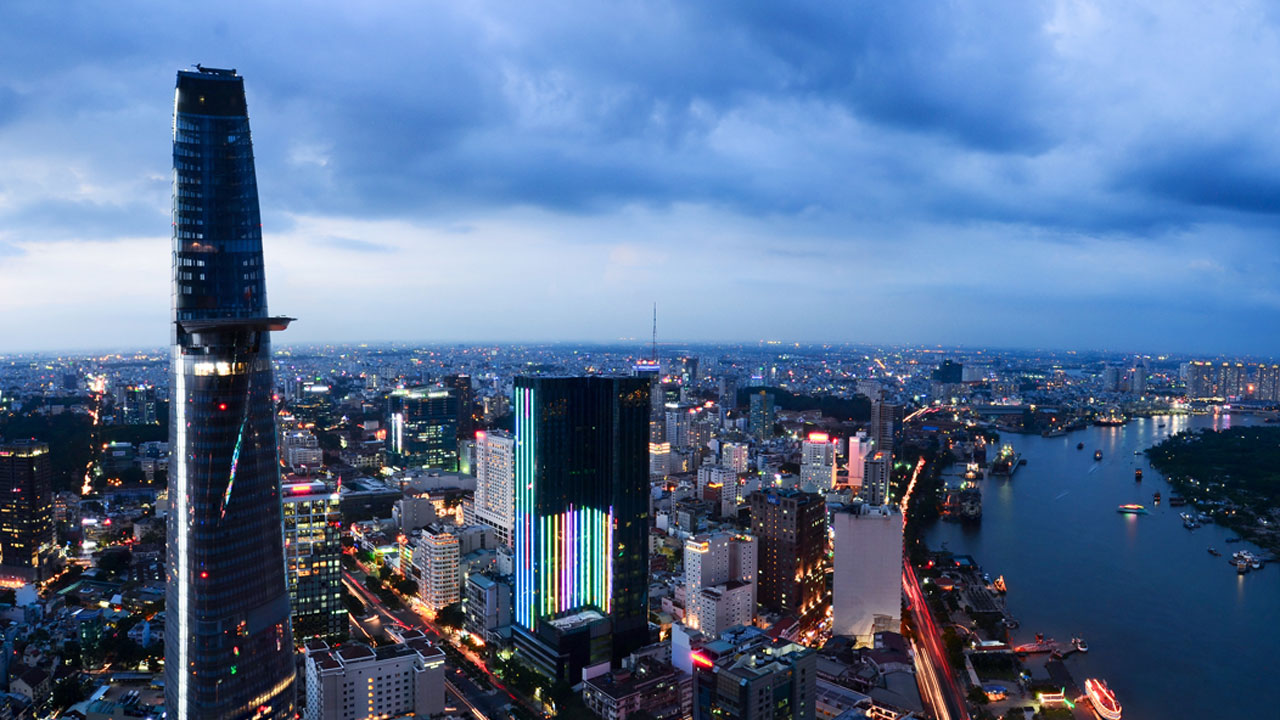 c. Sub Saharan Africa City Model
 3 CBD (Colonial, Traditional, and Market)
 Least urbanized region
 The biggest cities in Africa were set up by Europeans
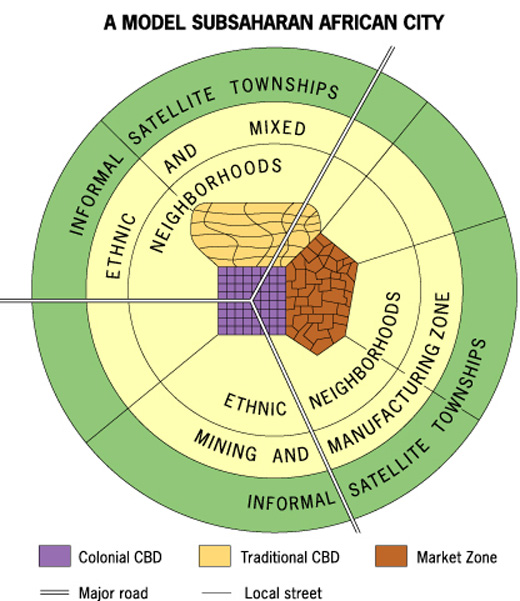 Draw this
CBD
INDUSTRY
Dar Es Salaam
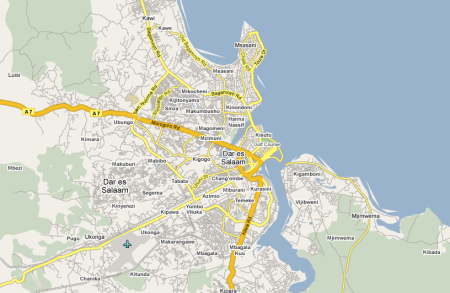 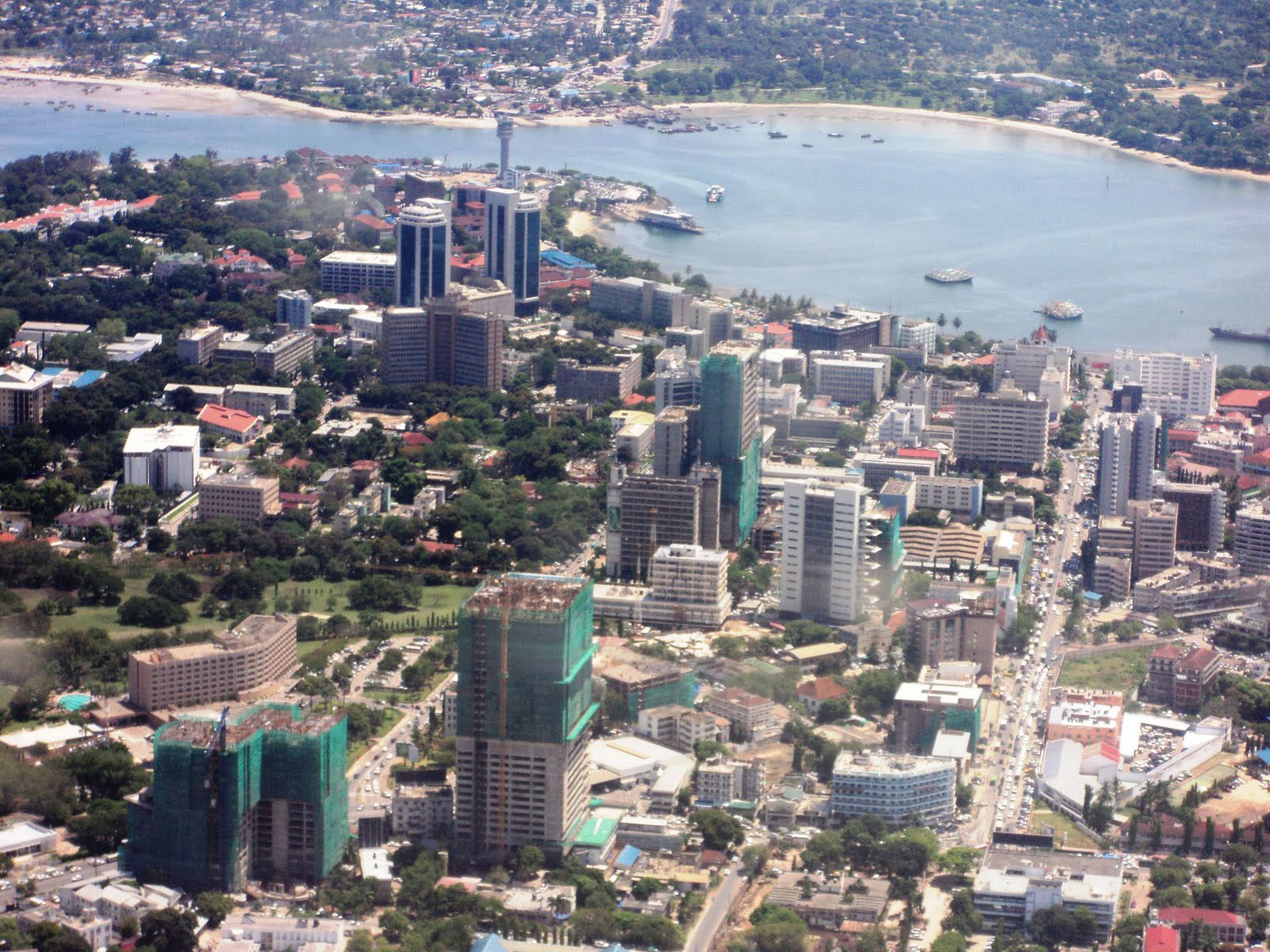 Discuss
The world is becoming more and more urbanized.
Which urban model will allow for the growth of cities most effectively? Why?
Summary
Describe the population distribution differ for the various urban models.
Explain how the models in developing countries different from those in Europe or North America.
Urban Planning Activity
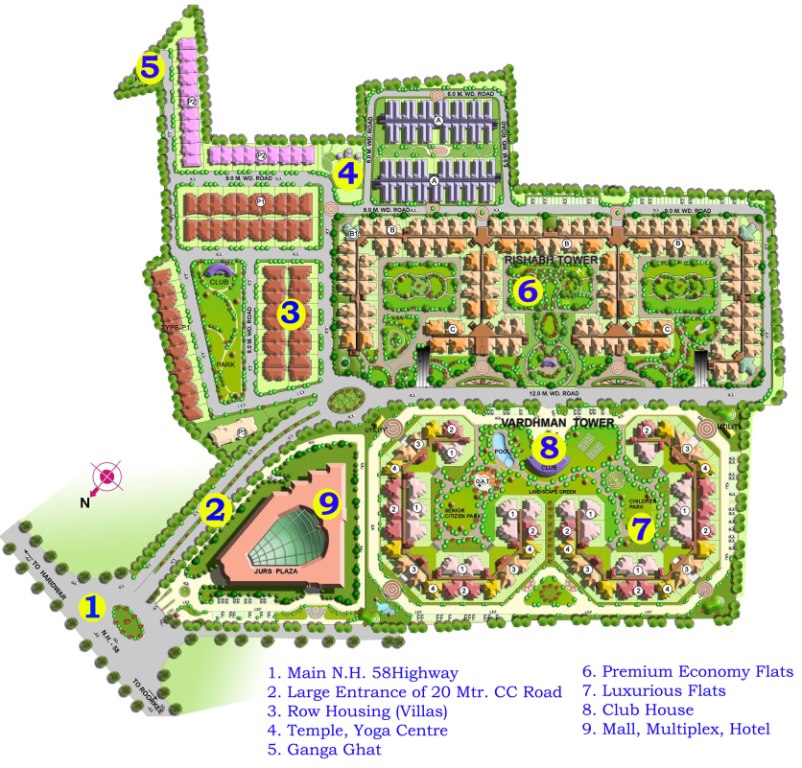 Day 5
Bellwork
What are some challenges the city of Tucson faces?
What are some ways it can respond to those problems?
Agenda
Notes: Challenges for Cities (LAST DAY OF NOTES!!!)

HW: #25-32
Objective
You will be able to explain the way demographic changes and migration influences challenges for cities.
TUBI
Rio de Janeiro has a population density of 12,382 persons per square mile.
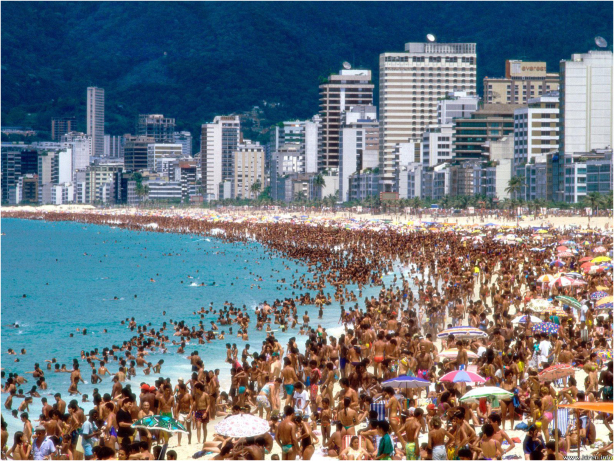 I. Challenges for Cities
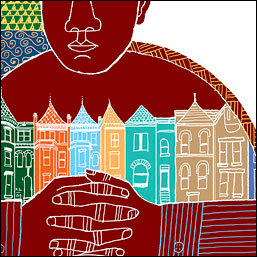 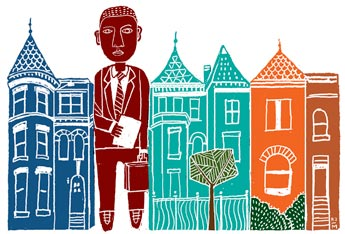 A. Borchert’s Epochs
American urbanization has changed over time because of transportation changes
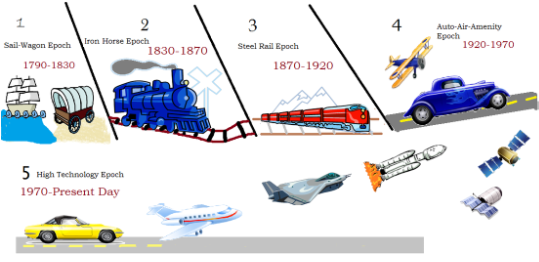 2. The Evolution of Transport
 Sail-Wagon Epoch (1790–1830), cities grow near ports and major waterways
Iron Horse Epoch (1830–70), steam engine technology, steamboats and regional railroad networks
c. Steel Rail Epoch (1870–1920), 	development of a national 	railroad network;
d. Auto-Air-Amenity Epoch (1920–70), 	gasoline 	combustion engine; cars
e. Satellite-Electronic-Jet Propulsion 	(1970–?), AKA High-Technology 	Epoch
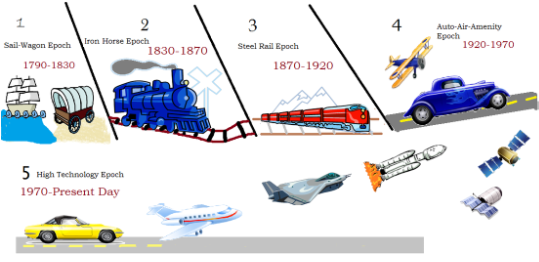 In your notes define white flight and ethnic neighborhood.
B. Deterioration
Redlining: banks draw lines on a map to show where they won’t lend money
TECHNICALLY ILLEGAL
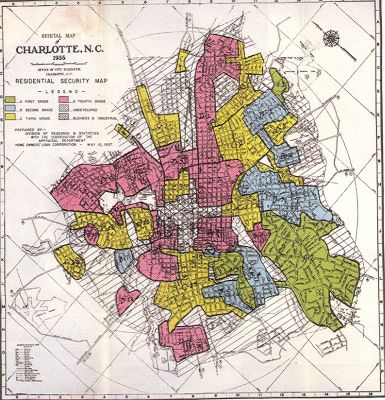 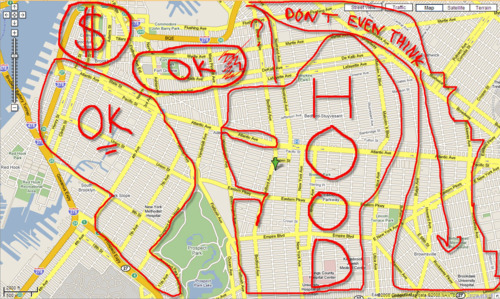 2. Public Housing: housing for low income households subsidized by government
Unsafe! (ignored and crime flourishes)
3. Ethnic Neighborhoods
Chinatown, Ghetto, Barrio
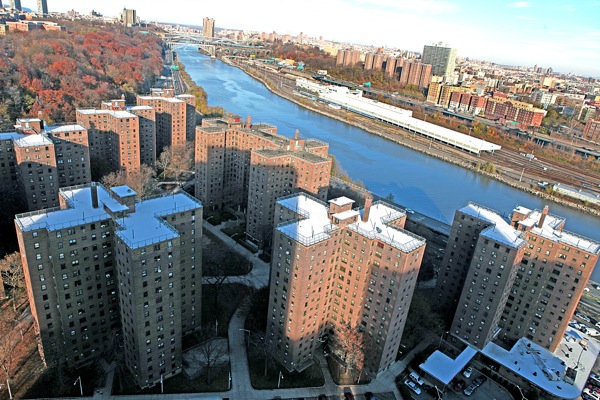 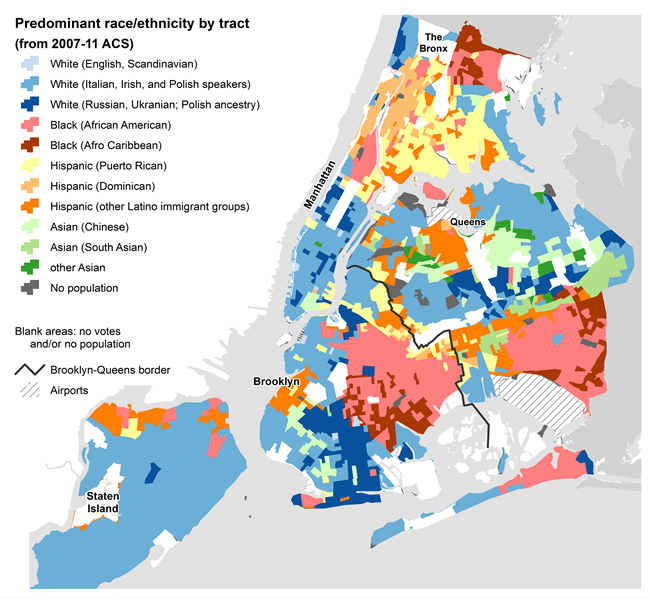 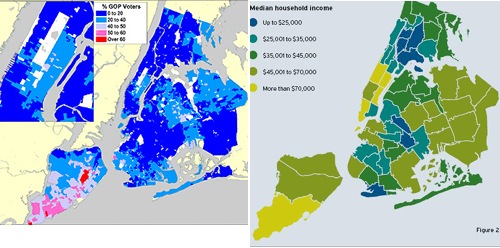 Video: In the Heights
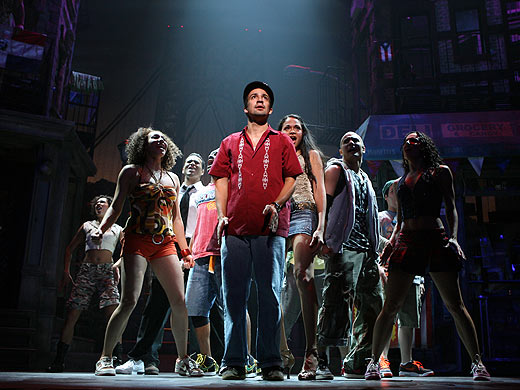 [Speaker Notes: https://www.youtube.com/watch?v=86zg3y1NMDQ]
4. Squatter Settlements:
Informal communities without a legal tie to the land without services
Favela – Brazil
Megacities have HUGE squatter settlements
Rio de Janeiro, Sao Paulo, Mexico City, Bangkok, Cairo, Lagos, Mumbai
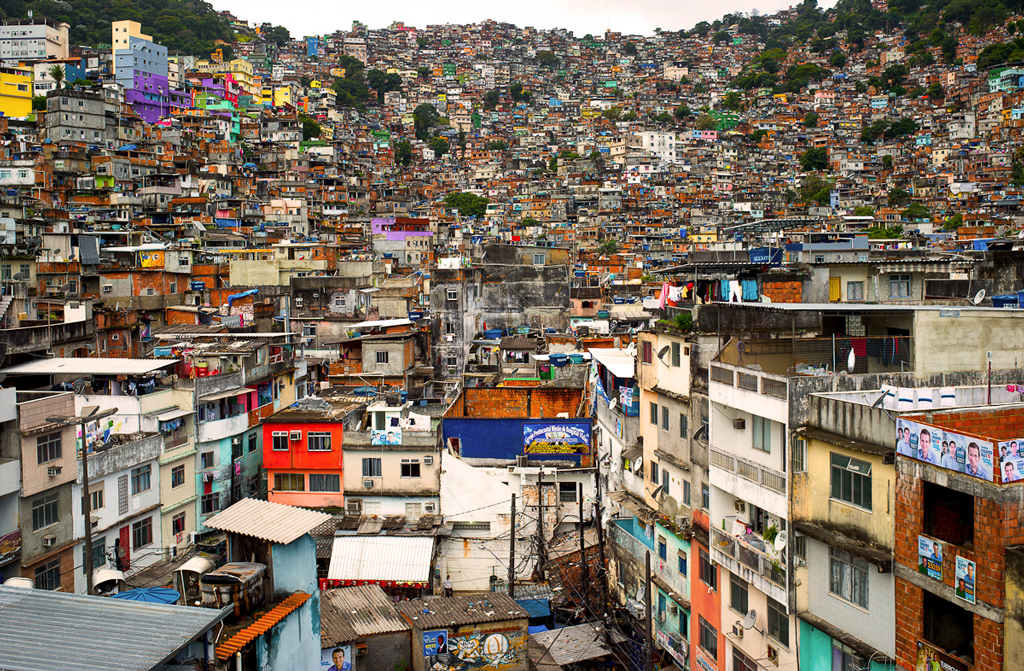 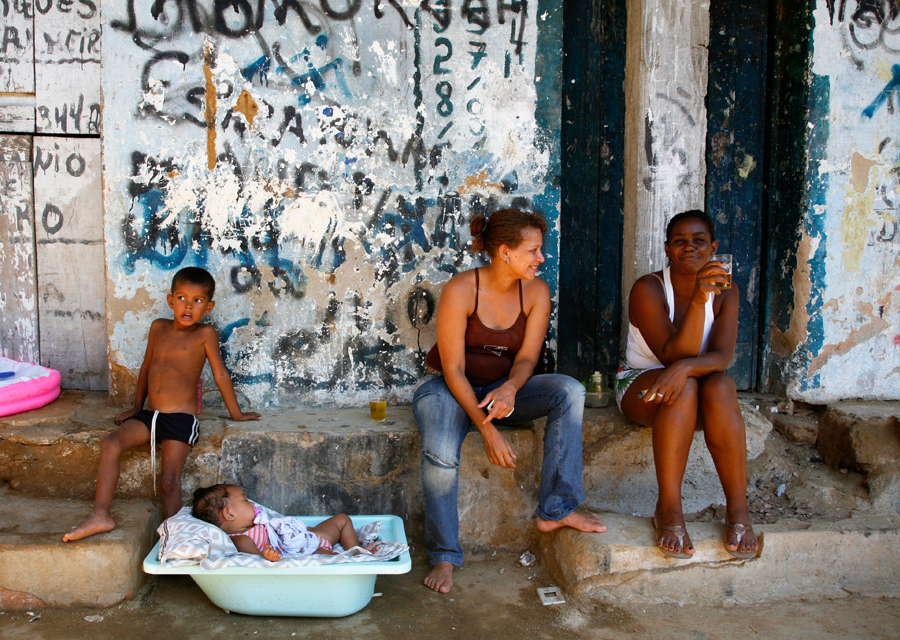 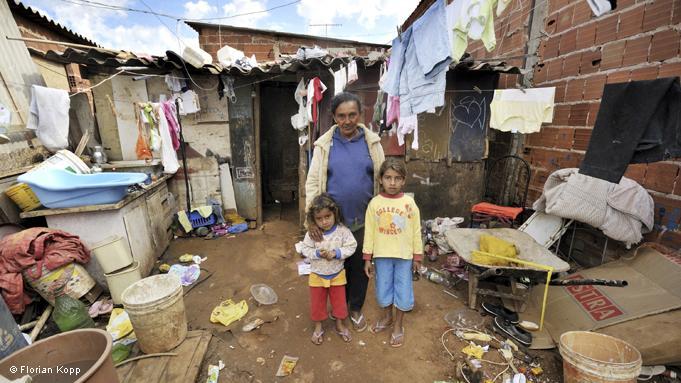 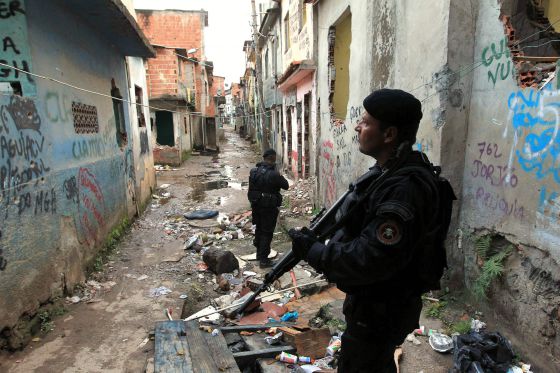 Discuss
What can and should cities do about massive squatter settlements?
4. Zoning: a city designates land different purposes such as residence and business and manufacturing etc
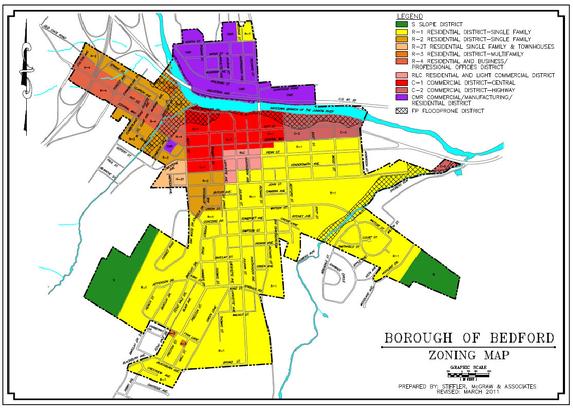 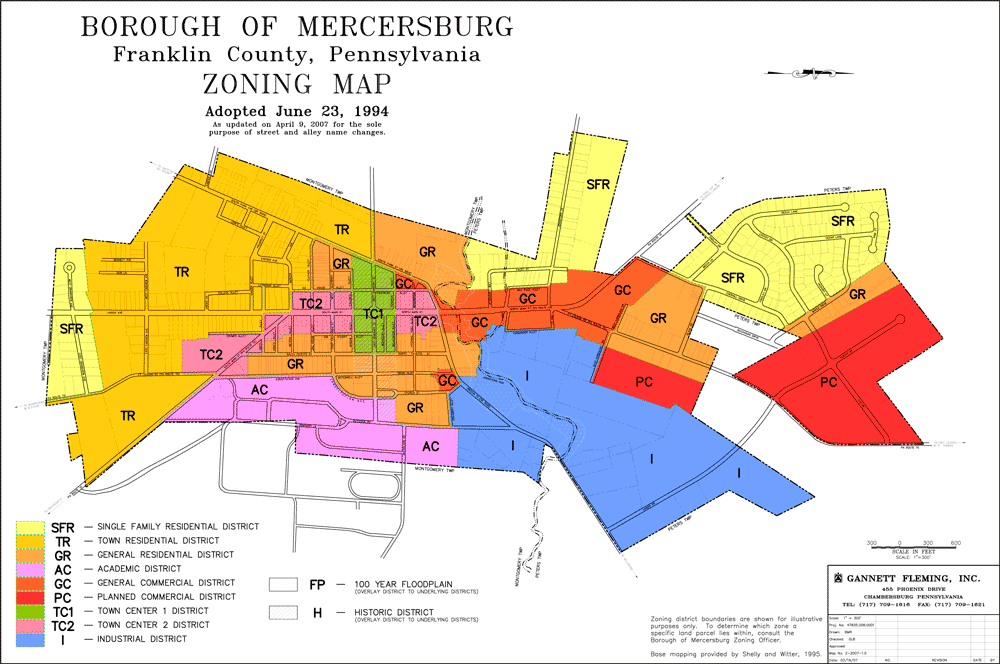 C. Gentrification
Gentrification: process where middle class people move in to inner city neighborhoods and renovate
Urban Renewal: clearing and redevelopment of urban slums
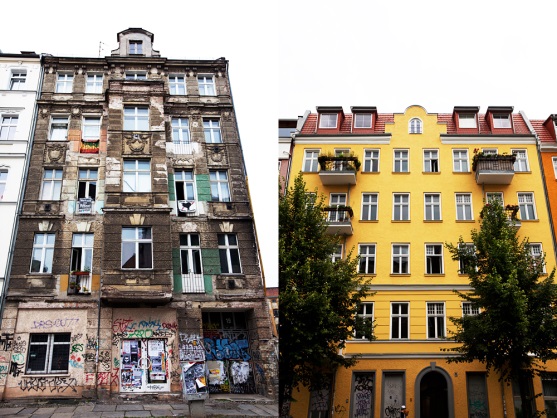 Discuss
What could be some pro’s and cons of gentrification?
What do you think the people who already live there think?
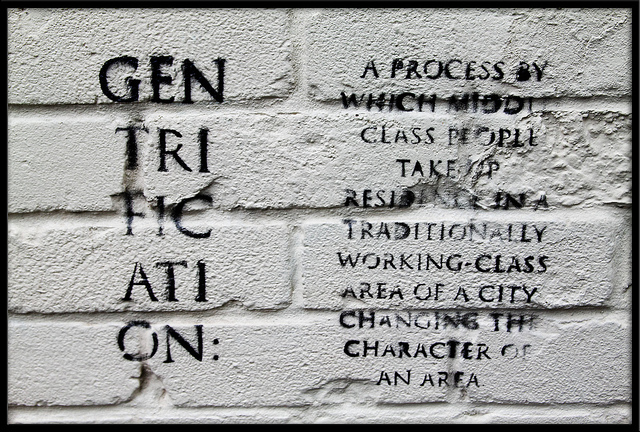 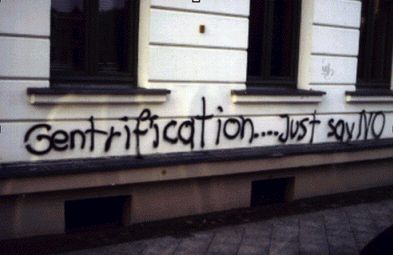 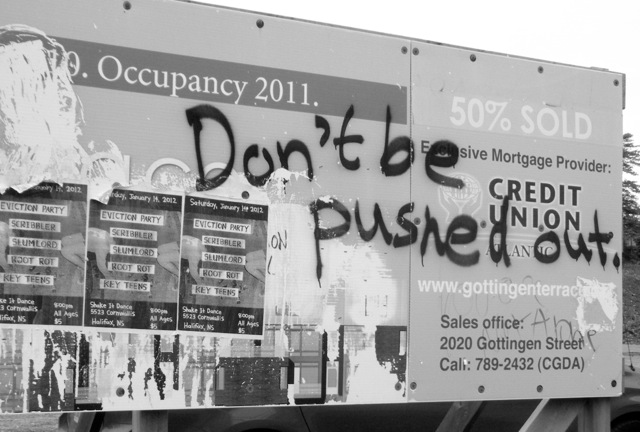 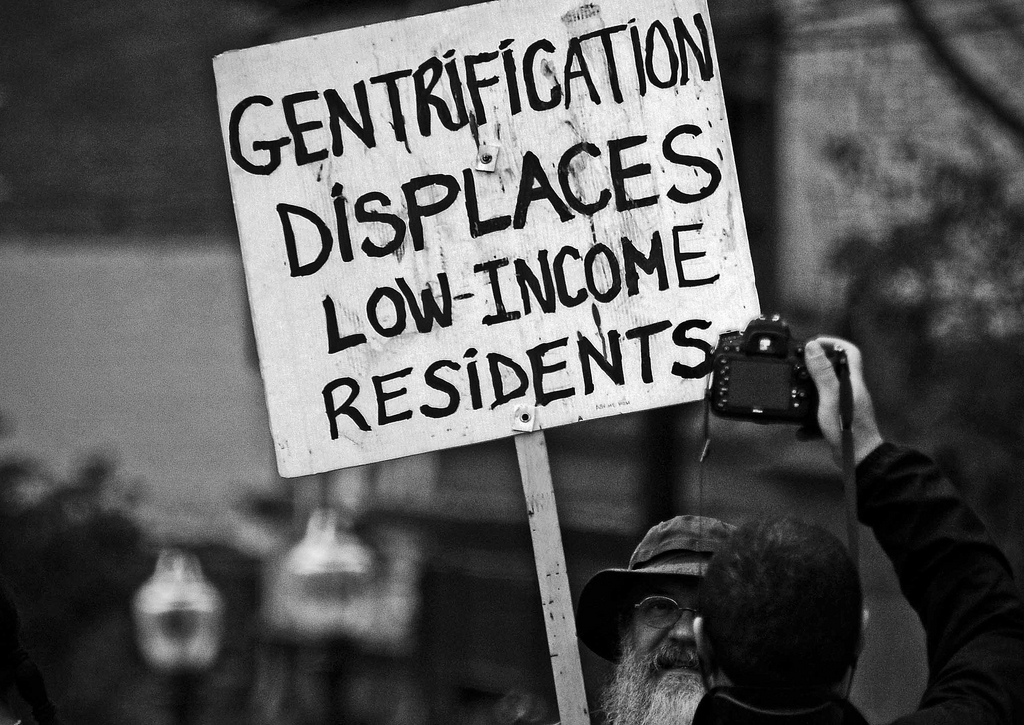 4. Underclass: inner city residents trapped in a cycle of economic and social problems
Poor public services (health, education, police)
No education? No good jobs
No good jobs = no money
No money, makes crime appealing
6. Economic Consequences
Eroding tax base
Low income areas = fewer dollars from taxes
Reduce services 
Raise tax revenue by attracting businesses with subsidies (invite gentrification, maybe force the poor to leave)
Discuss
To help break the cycle of poverty, you need to increase the number and quality of services in the inner city.
But that costs money (tax payer money, often.)
What do you think we should do?
D. New Urbanism
A planning and development approach based on the principles of how cities and towns had been built for the last several centuries: walkable blocks and streets, housing and shopping in close proximity, and accessible public spaces.
2. Goals
Walkability
Connectivity
Mixed Use Buildings
Diversity of people – age, income, culture
Quality Architecture
Traditional Neighborhood Structure
Increased Density
Green Transportation
Sustainability
Summary
Describe the challenges faces by cities. Identify problems that face cities in LDC’s or MDC’s.
Explain the way demographic changes and migration influences challenges for cities.
Video: Future of Cities
[Speaker Notes: https://www.ted.com/talks/alex_steffen]
Day 6
Bellwork
Identify and define all the different types of regions.
Agenda
Vote – Urban Planning Project
Quiz

HW: Study for AP
Urban Planning Project Voting
Get out a piece of paper
Select your top 5 favorite cities. For your top 3, write a three sentences explaining what you liked about each one.
TOP 5 CITIES:
Explanation:
City 1:
City 2:
City 3:
Quiz
Write Clearly
Day 7
Bellwork
How does transportation affect urbanization?
Agenda
2 Practice FRQ
Urban Planning Project (DUE THURSDAY)

HW: Study, Urban Planning Project
Objective
You will be able to explain the ways railroad and highway systems influenced patterns of urban growth in the United States.
TUBI
The name “hamburger” actually came from Hamburg, the second largest city in Germany. In the late 1700s, sailors who traveled between Hamburg and New York City often ate hard slabs of salted minced beef, which they called “Hamburg steak.”
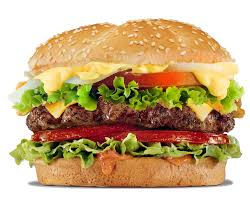 FRQ
Plan for 10 minutes
Write for 35 minutes
Done? Turn in
Score FRQ
Urban Planning Project
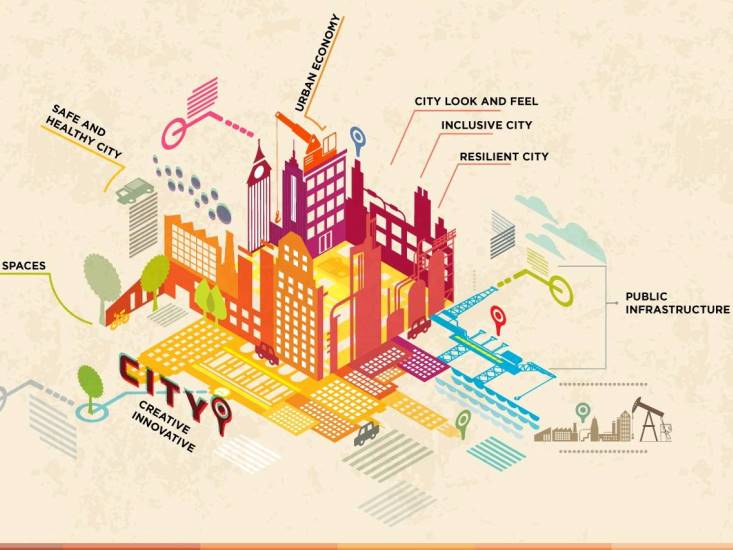 TED TALKS: https://www.ted.com/topics/cities